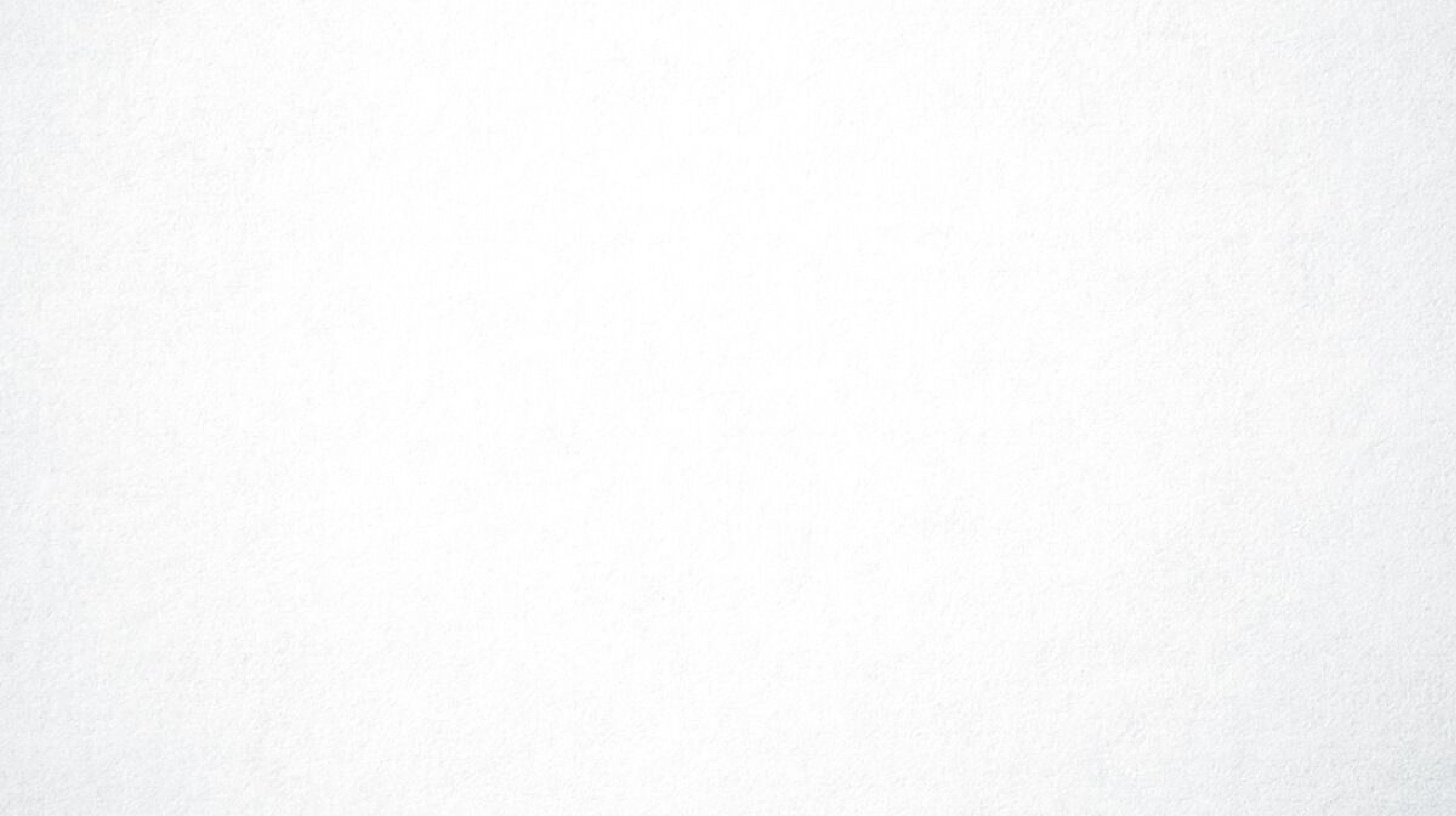 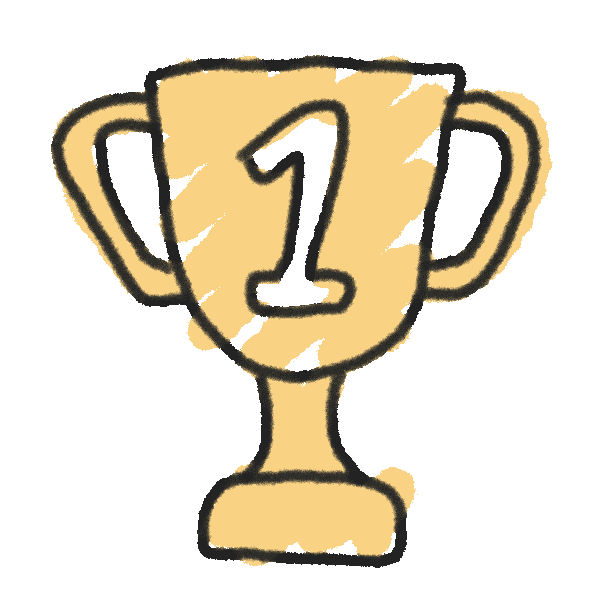 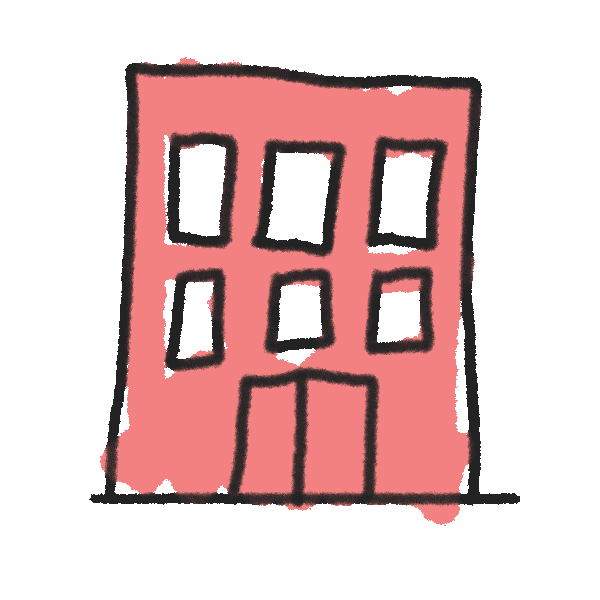 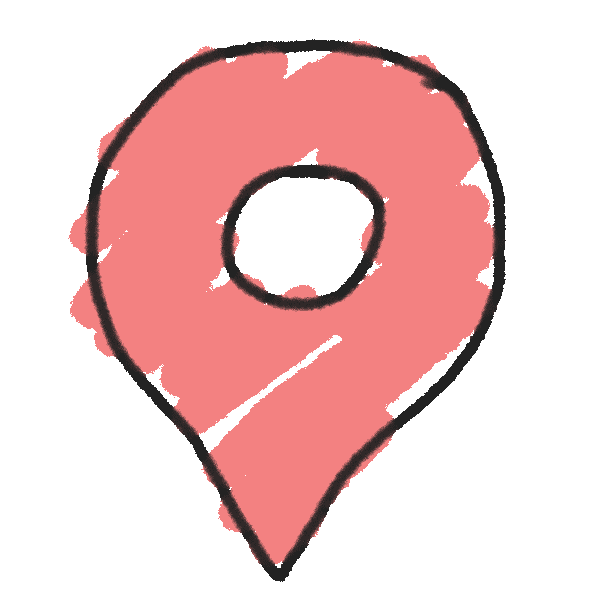 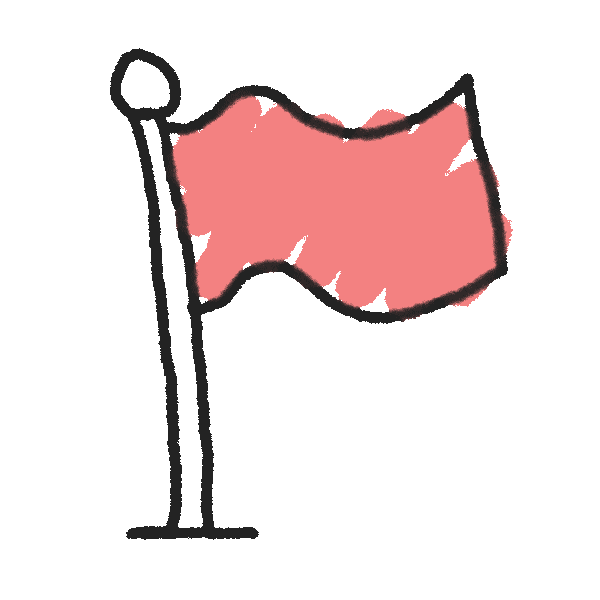 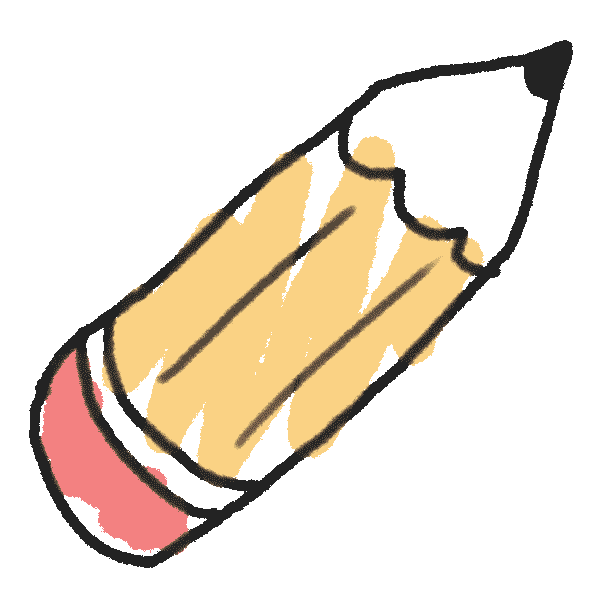 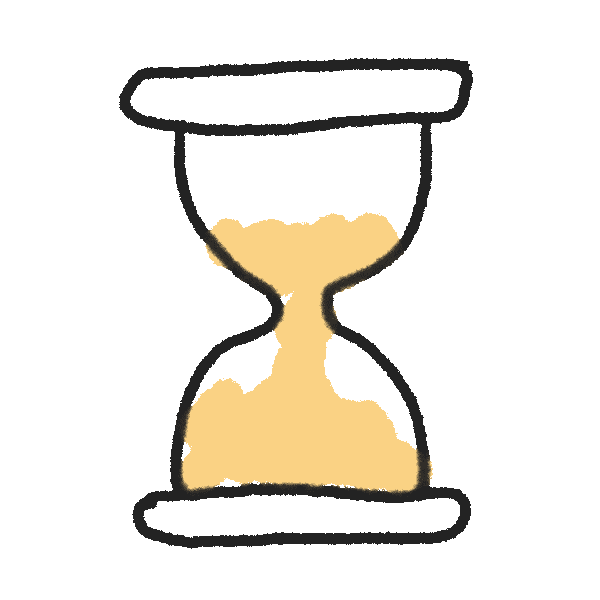 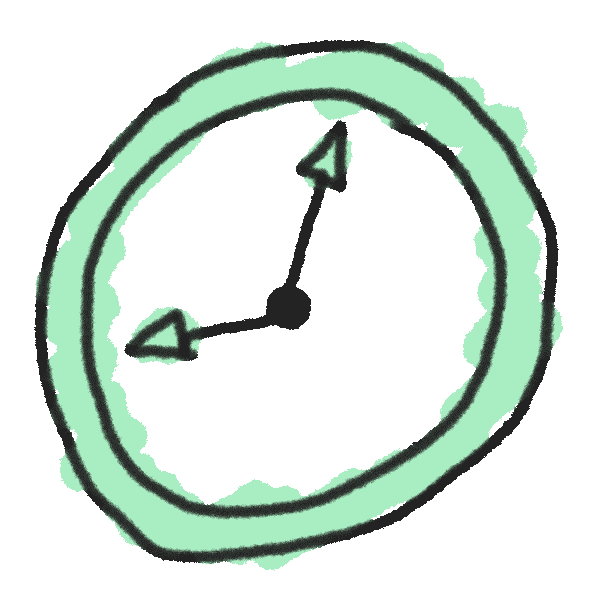 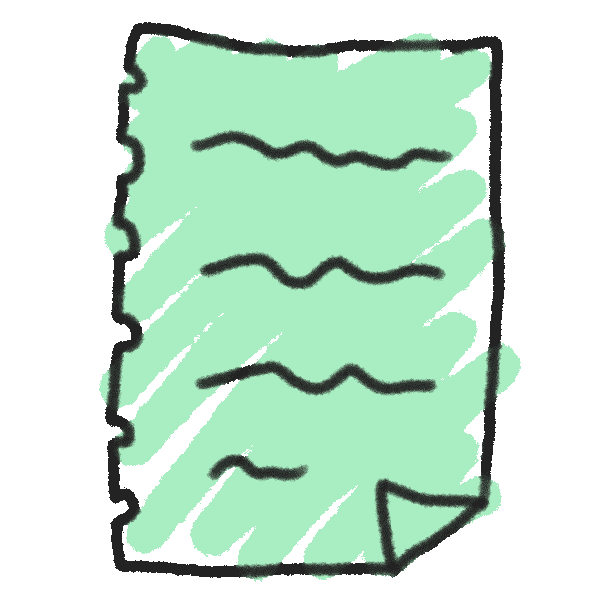 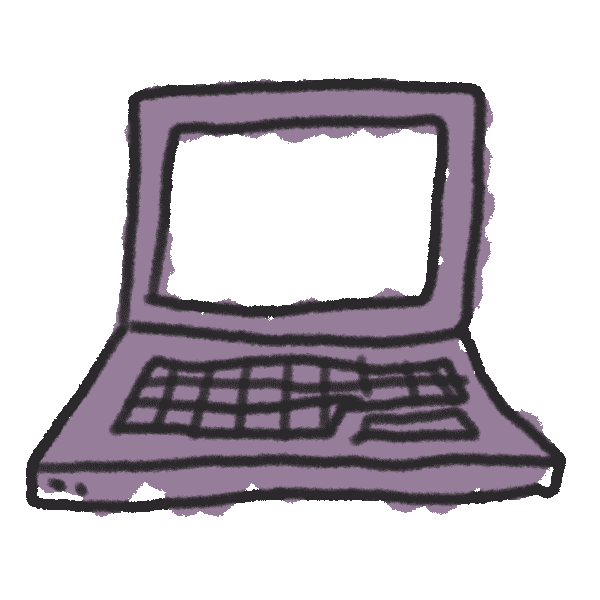 Presentación
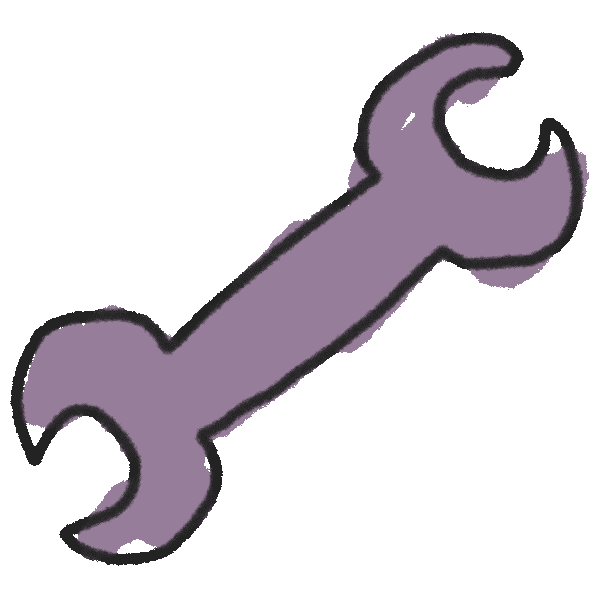 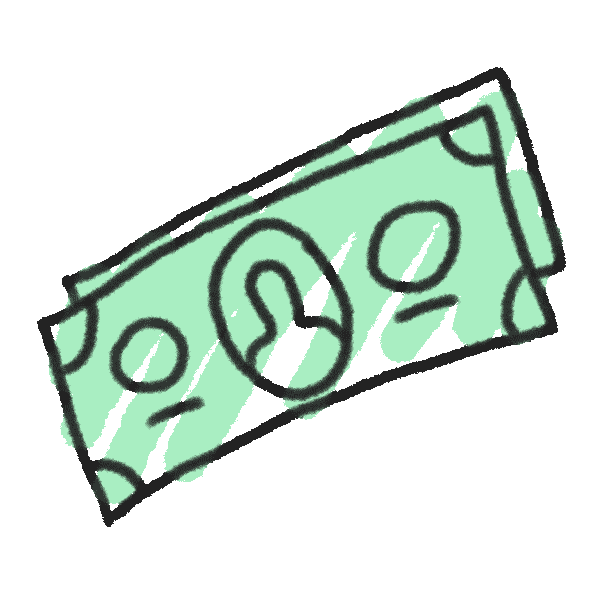 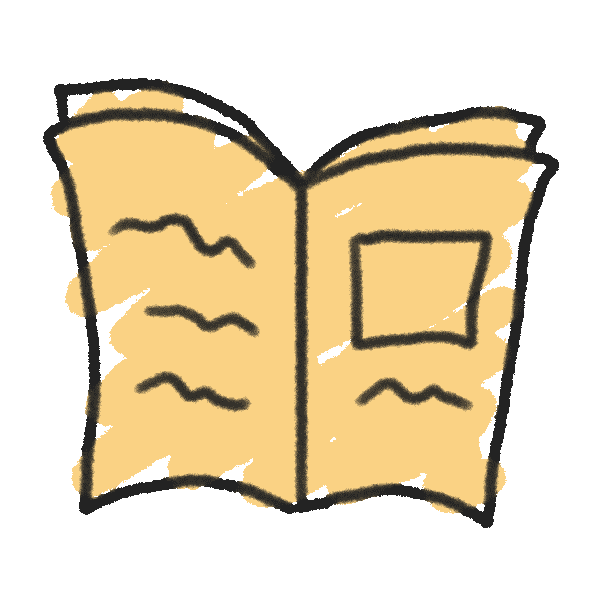 C@NVIVE
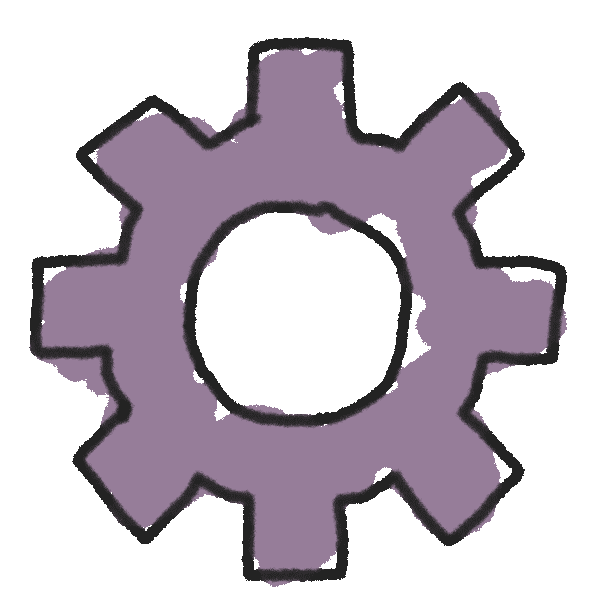 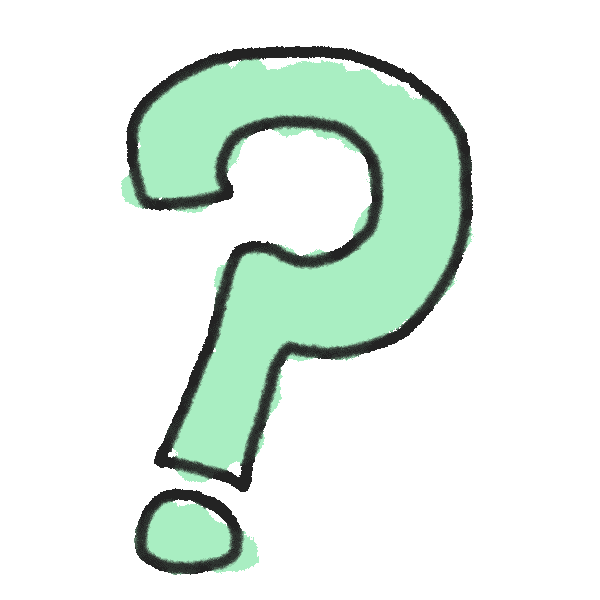 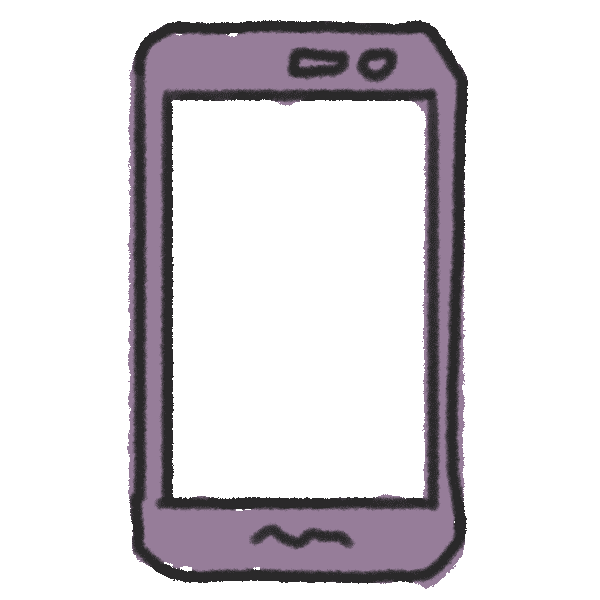 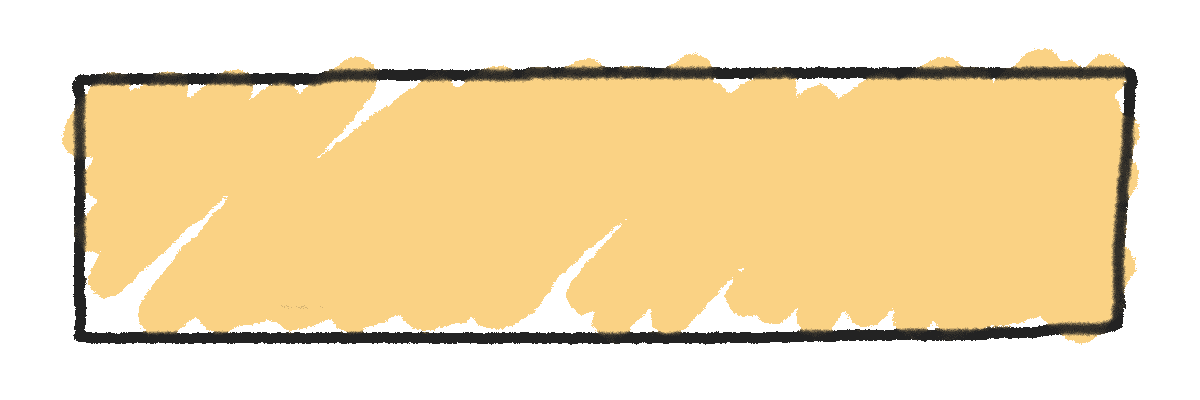 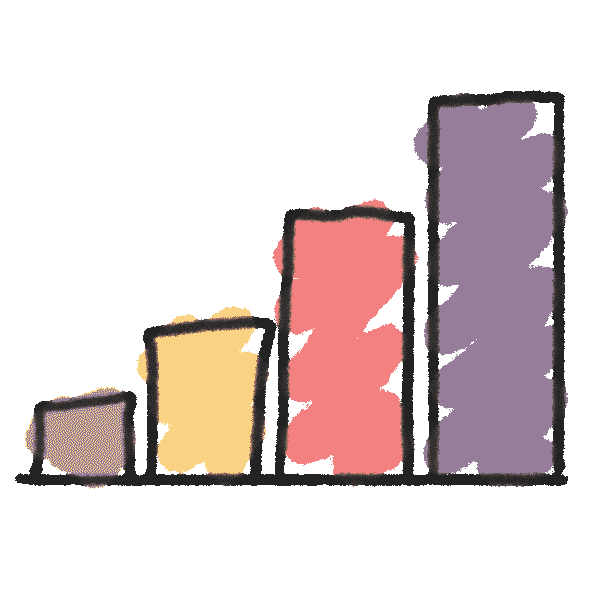 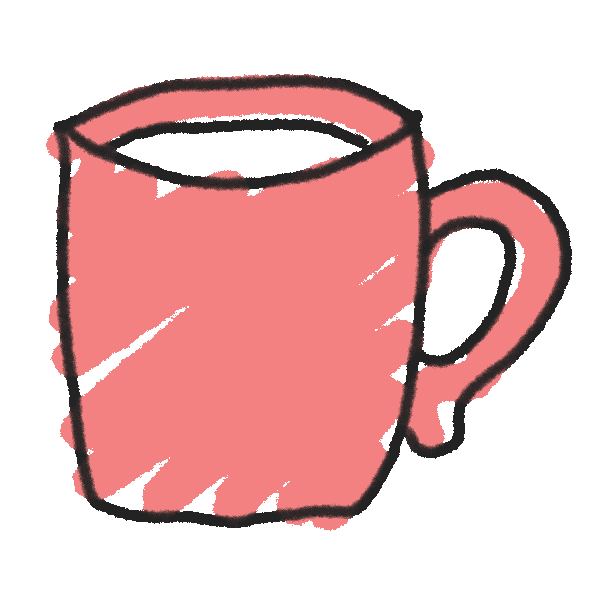 EMPEZAR
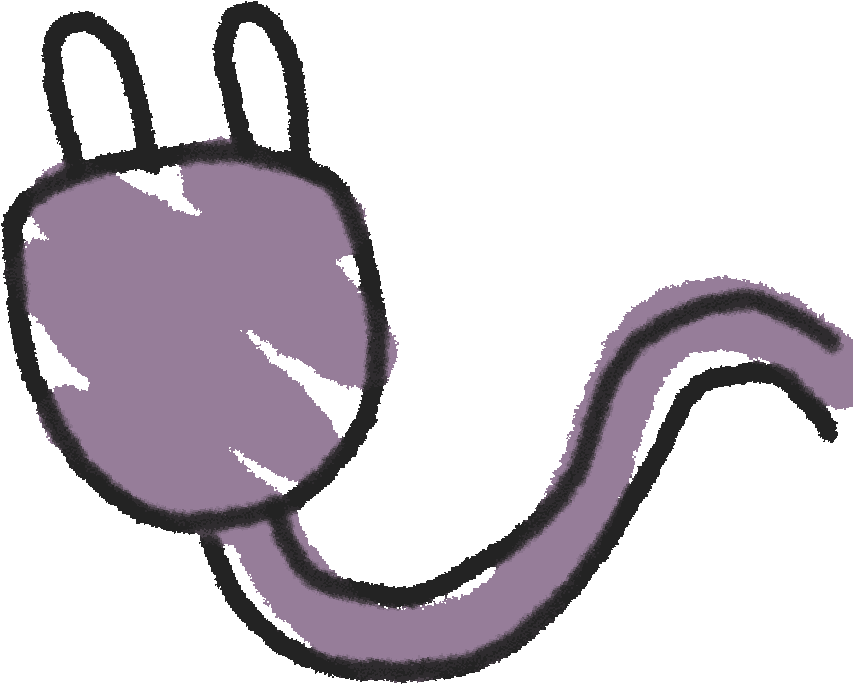 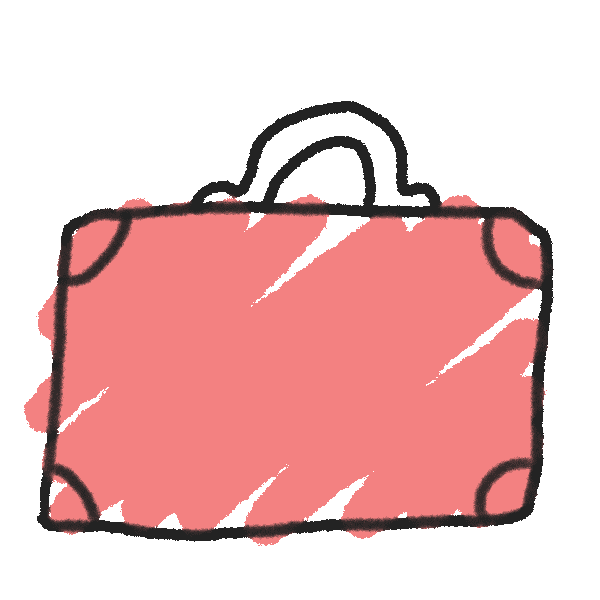 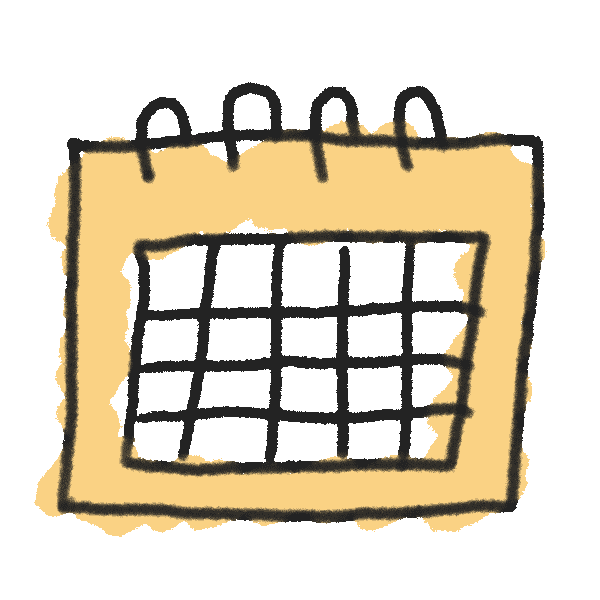 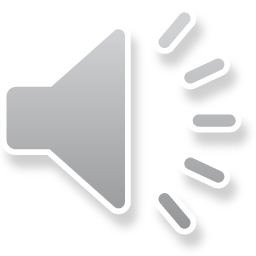 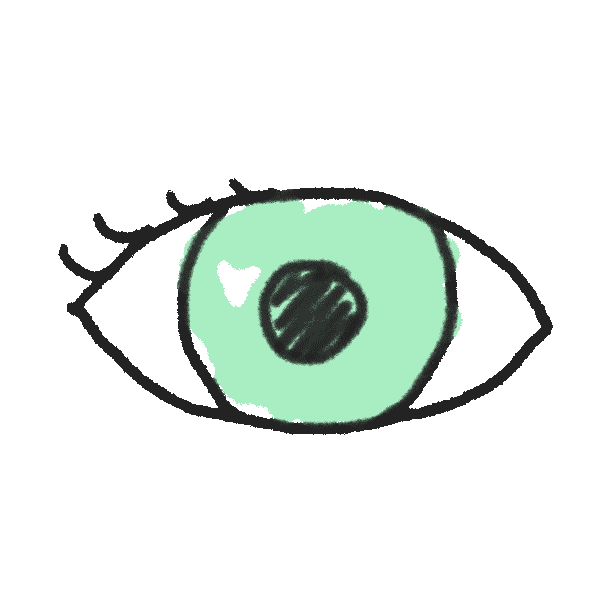 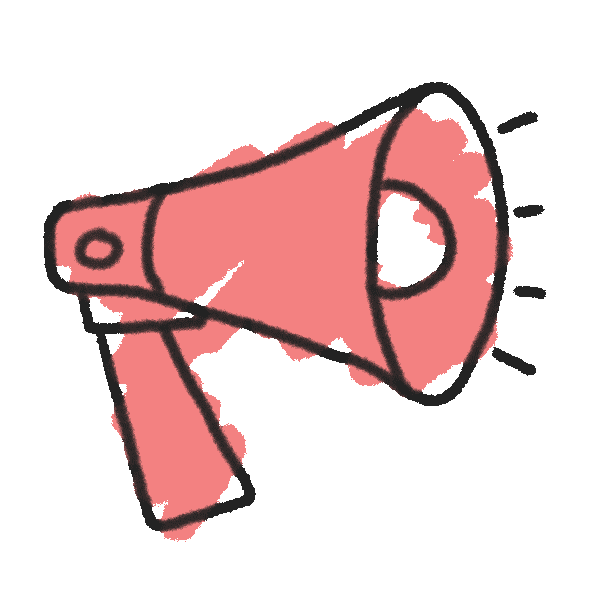 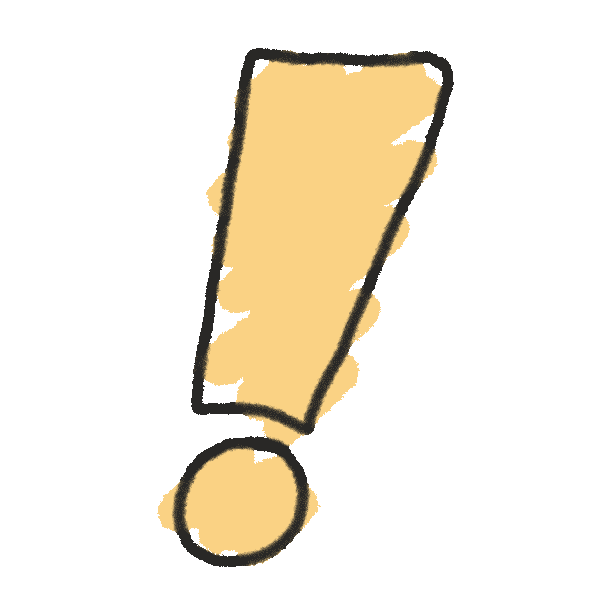 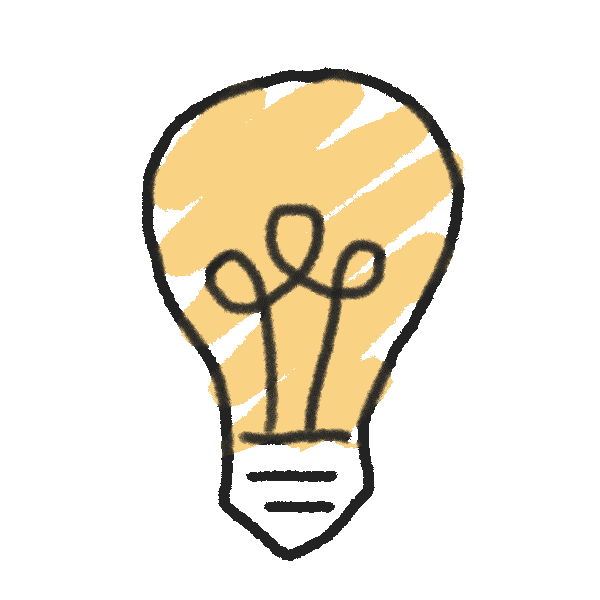 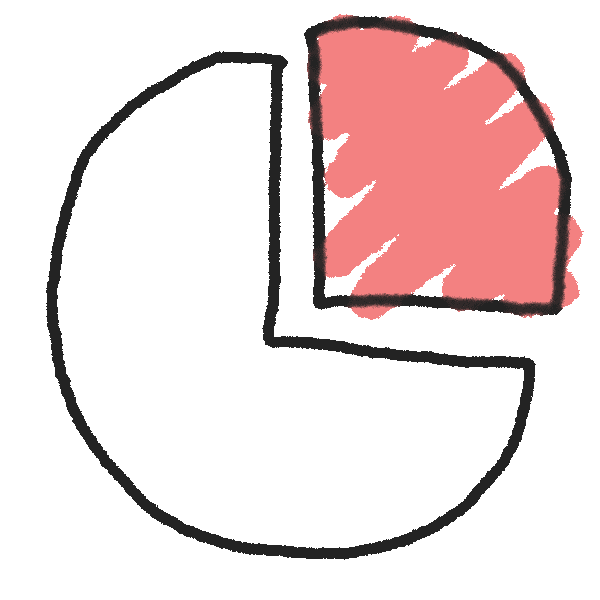 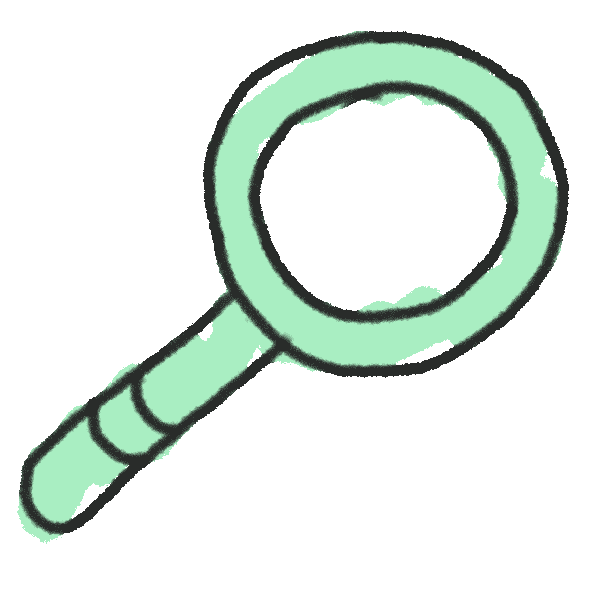 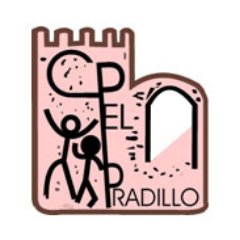 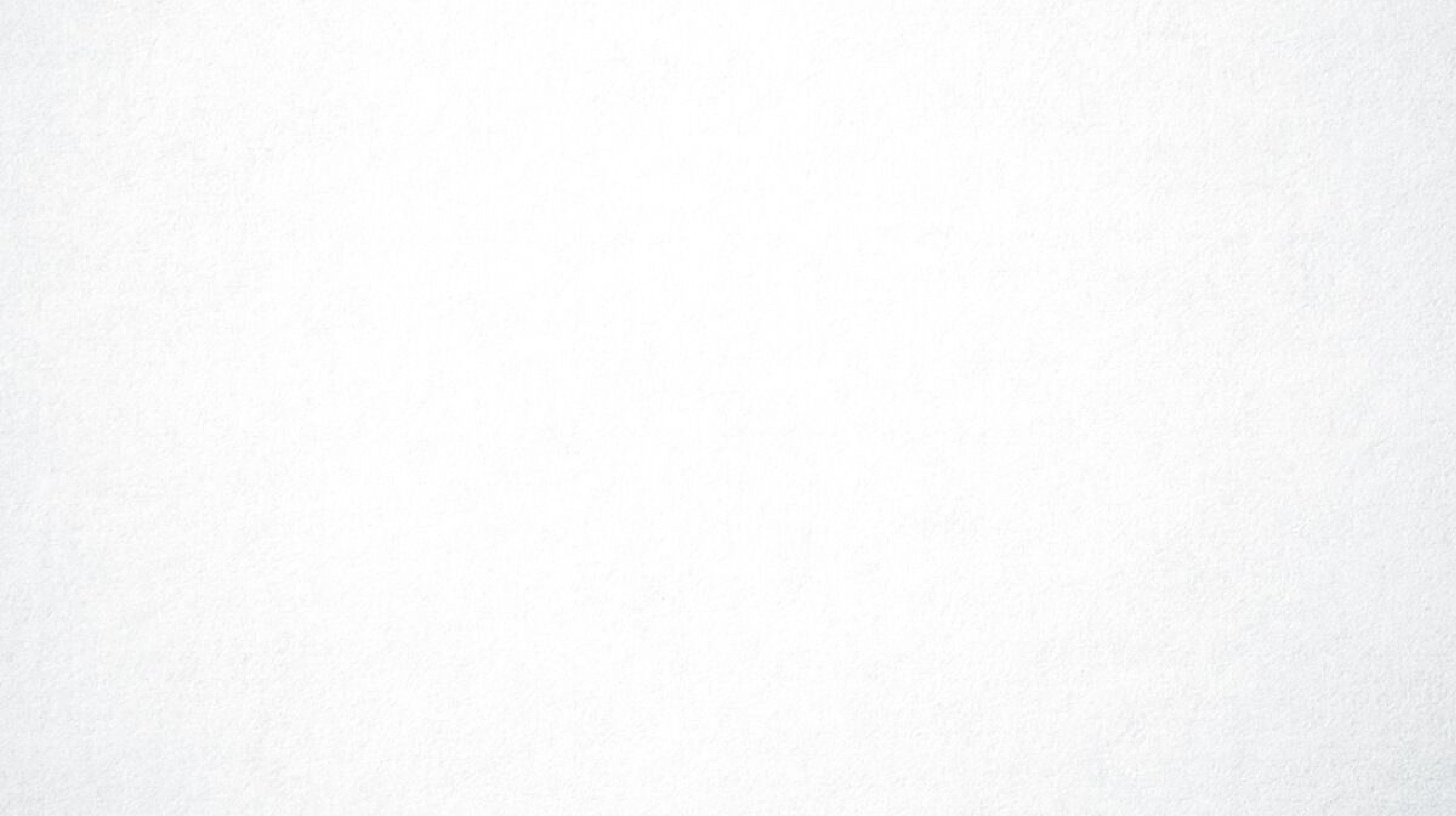 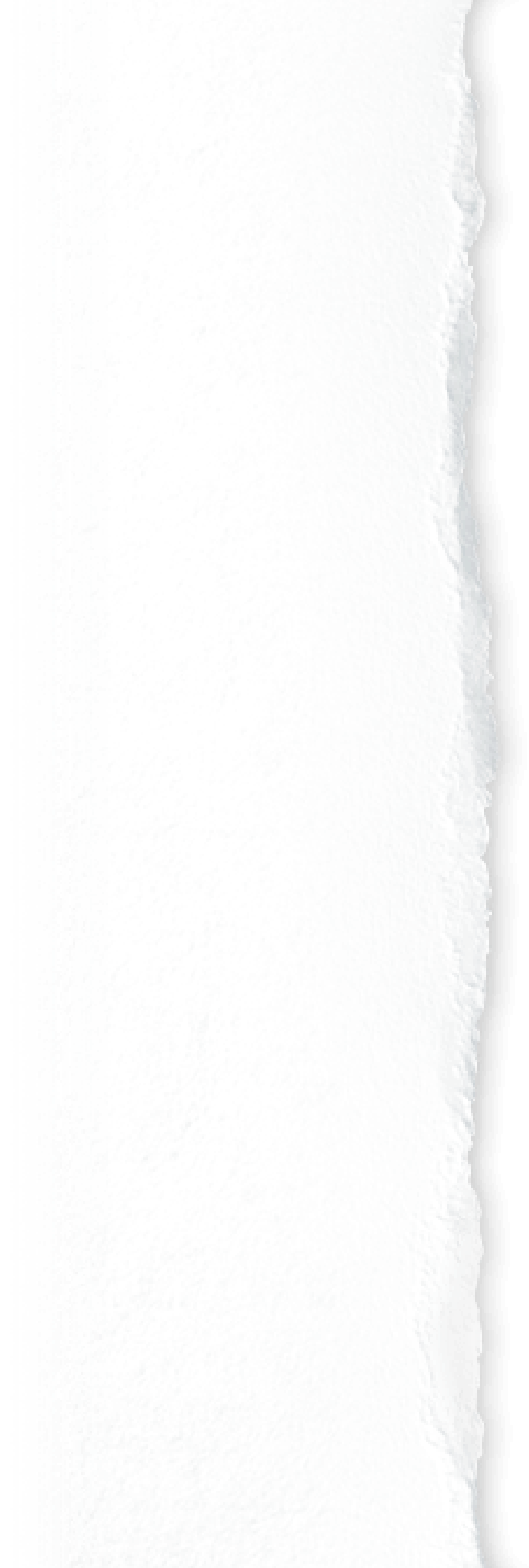 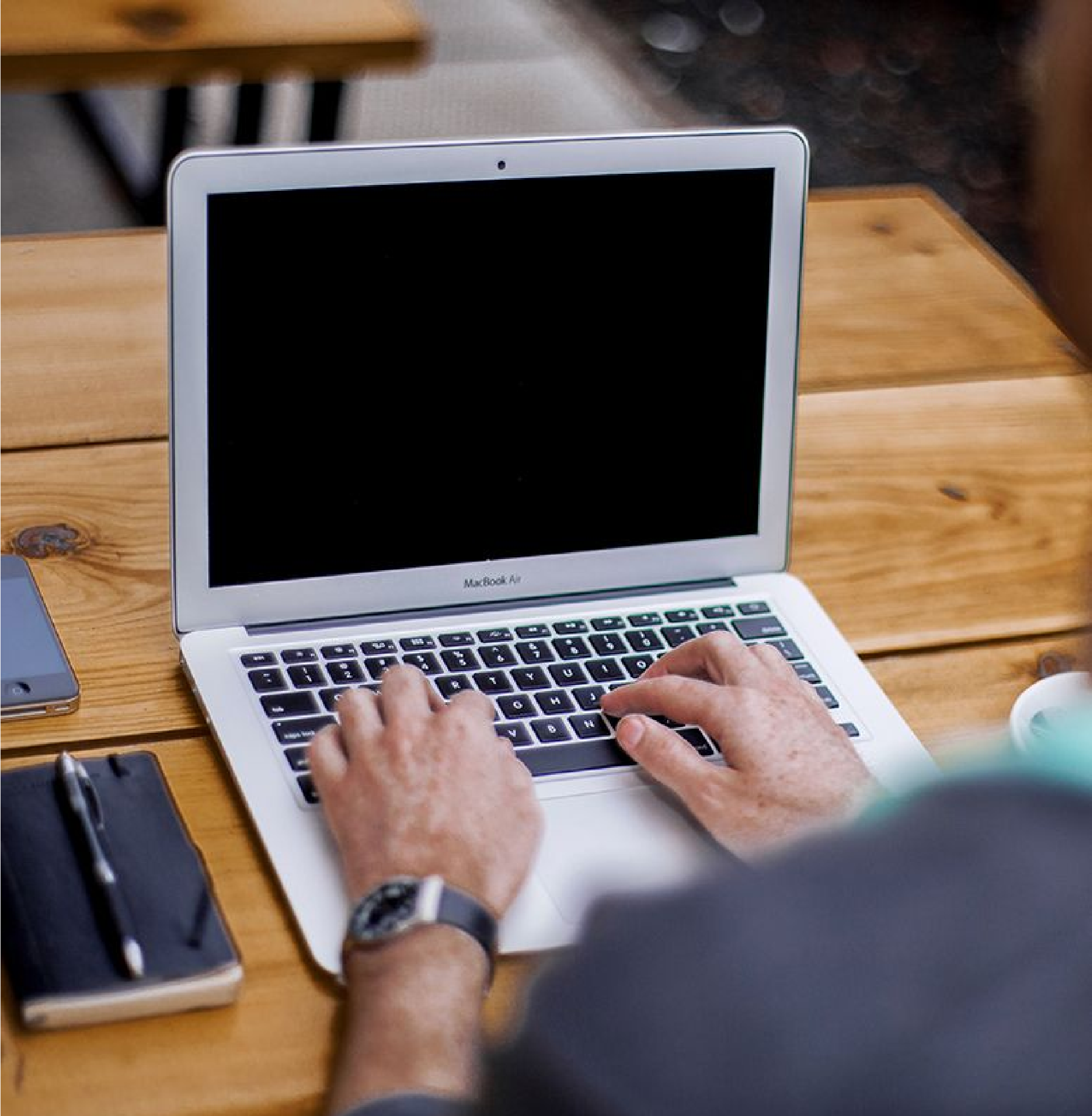 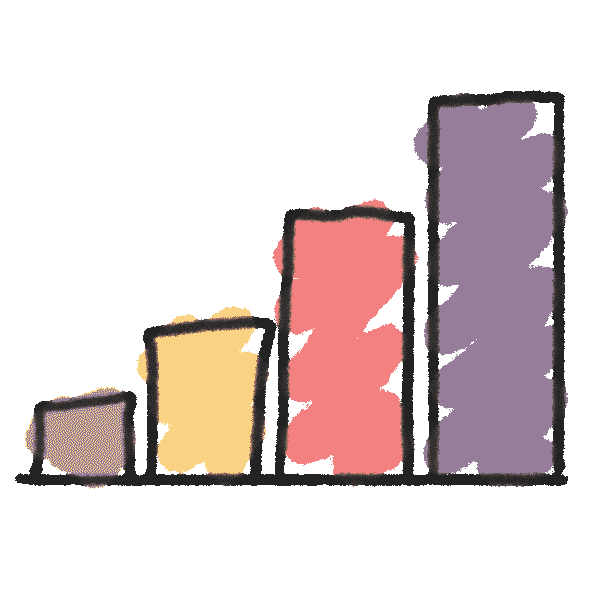 El 9,53% del alumnado de Primaria indica haber sufrido acoso y el 9,2% ciberacoso.
+
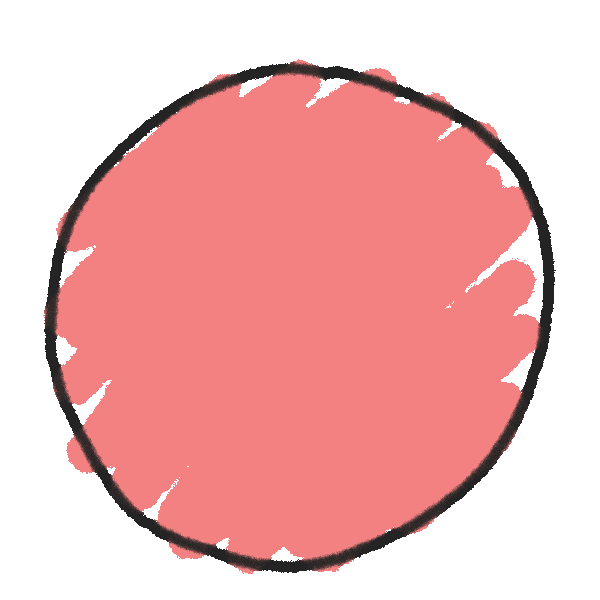 D@TOS DE NUESTROS
CENTROS
Ante una situación de bullying, el 30,91% del alumnado avisa a un profesor, un 20,17% a un familiar y un 14,8% a un compañero
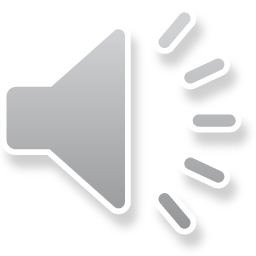 El Ministerio de Educación, expone en
+
+
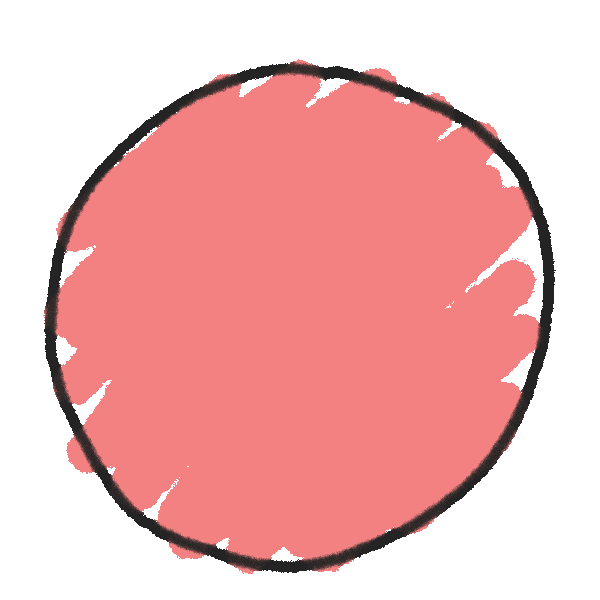 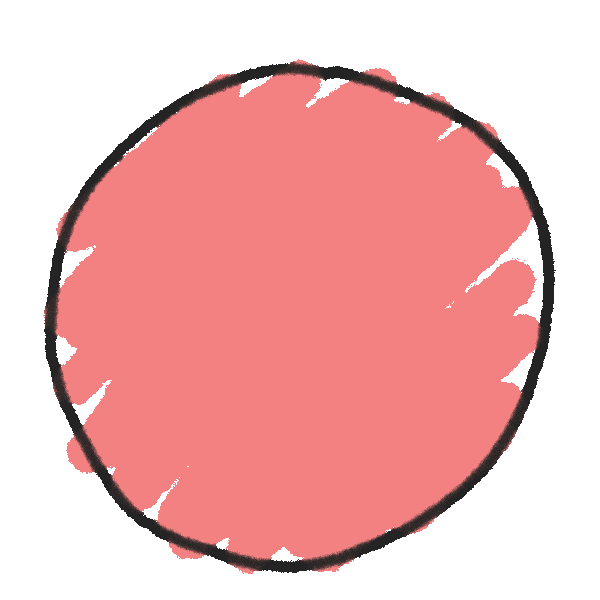 su Estudio Estatal de la Convivencia
Escolar en Educación Primaria
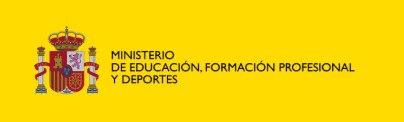 El estudio expone que el profesorado reclama tener acceso a herramientas de detección
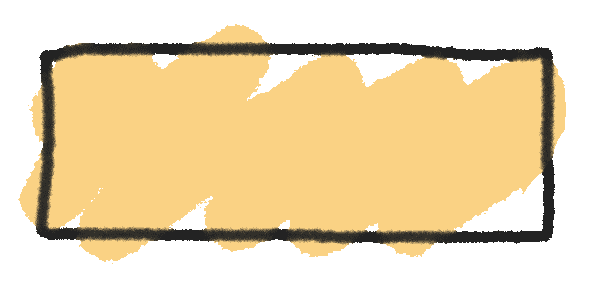 +INFO
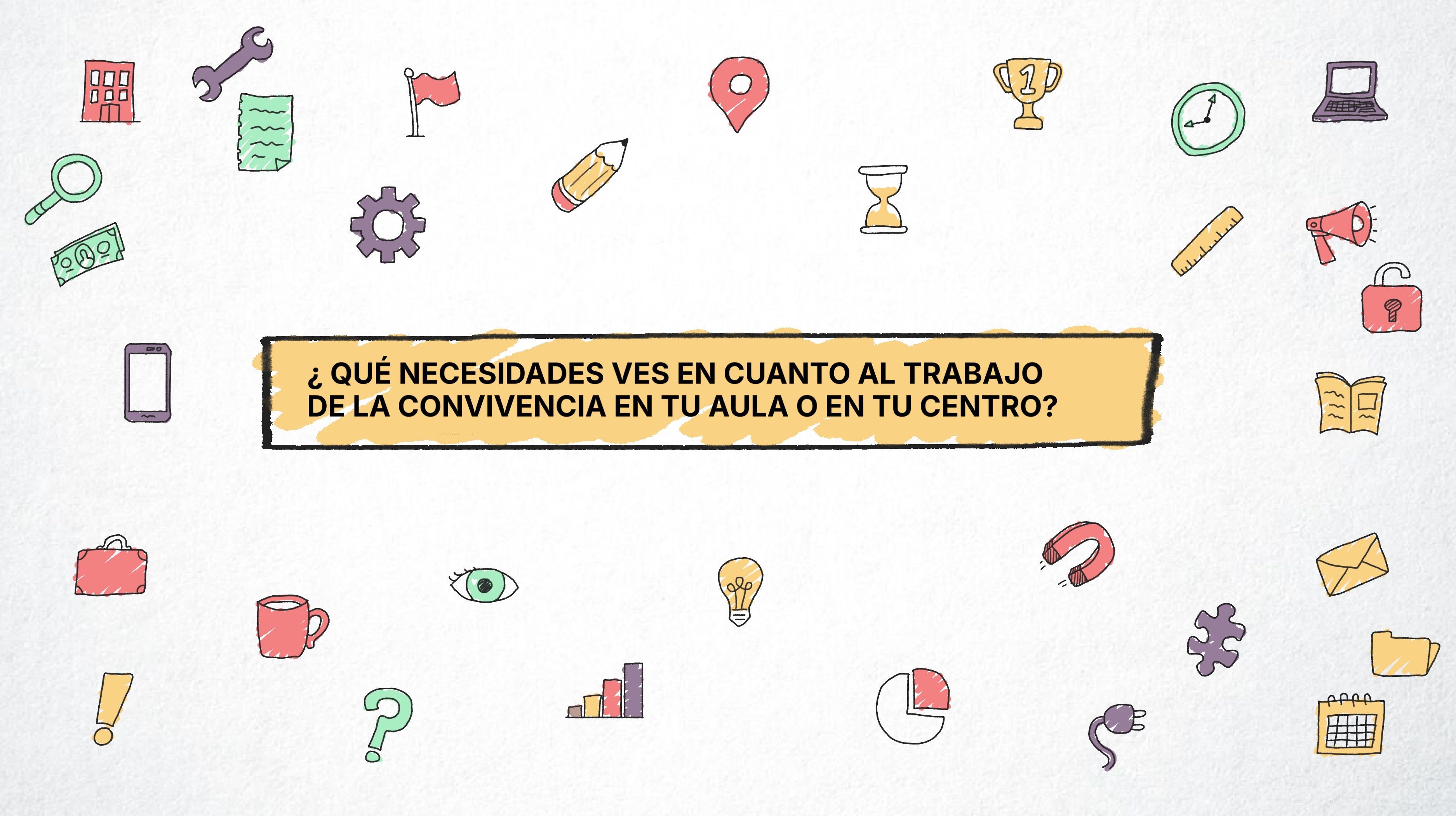 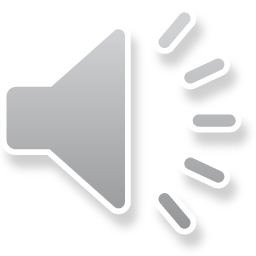 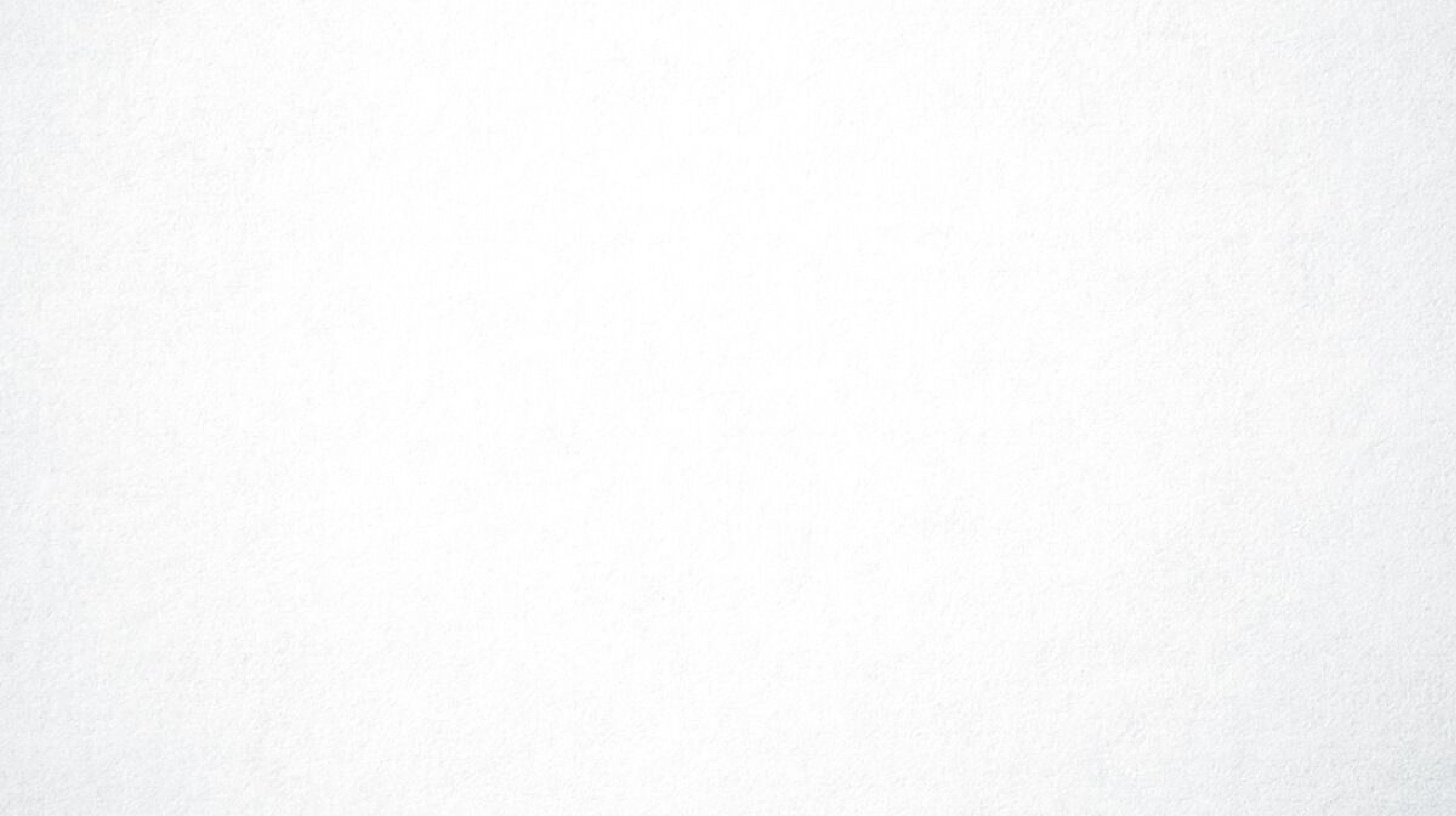 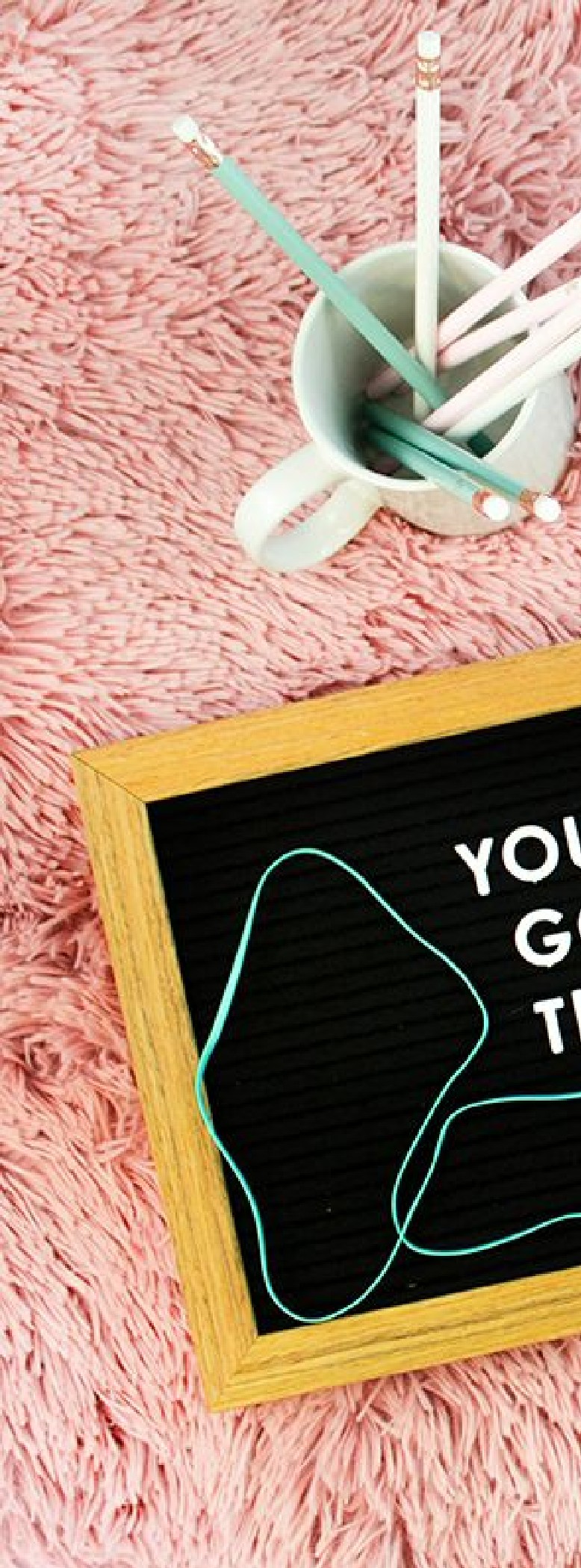 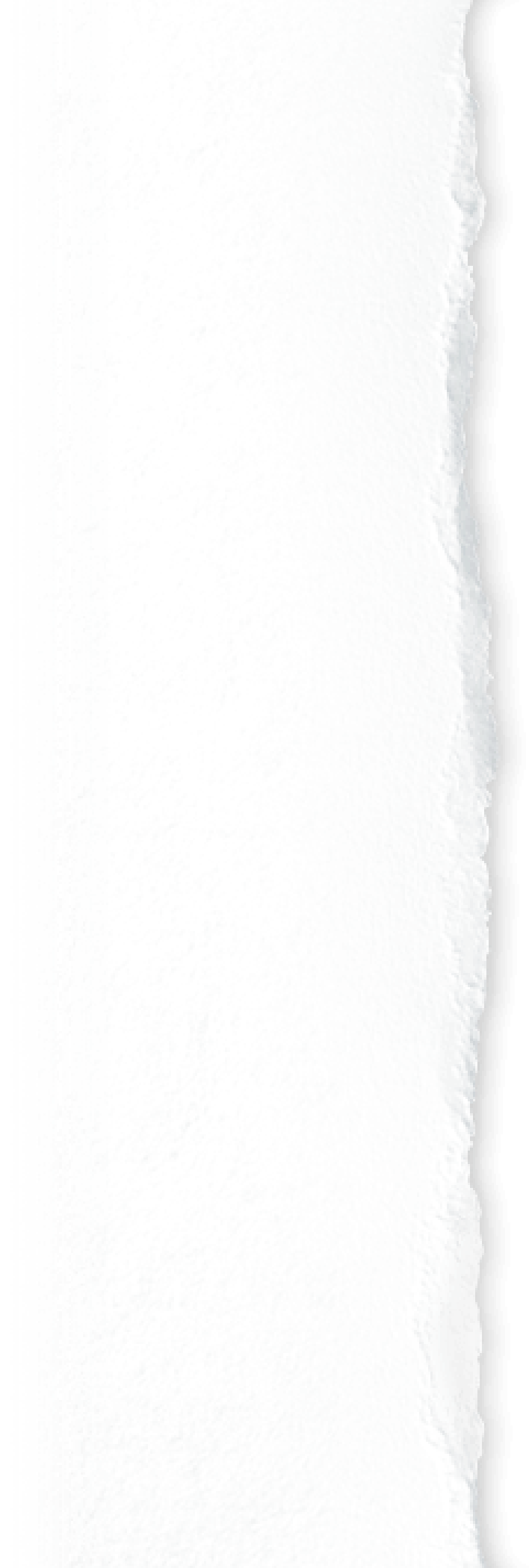 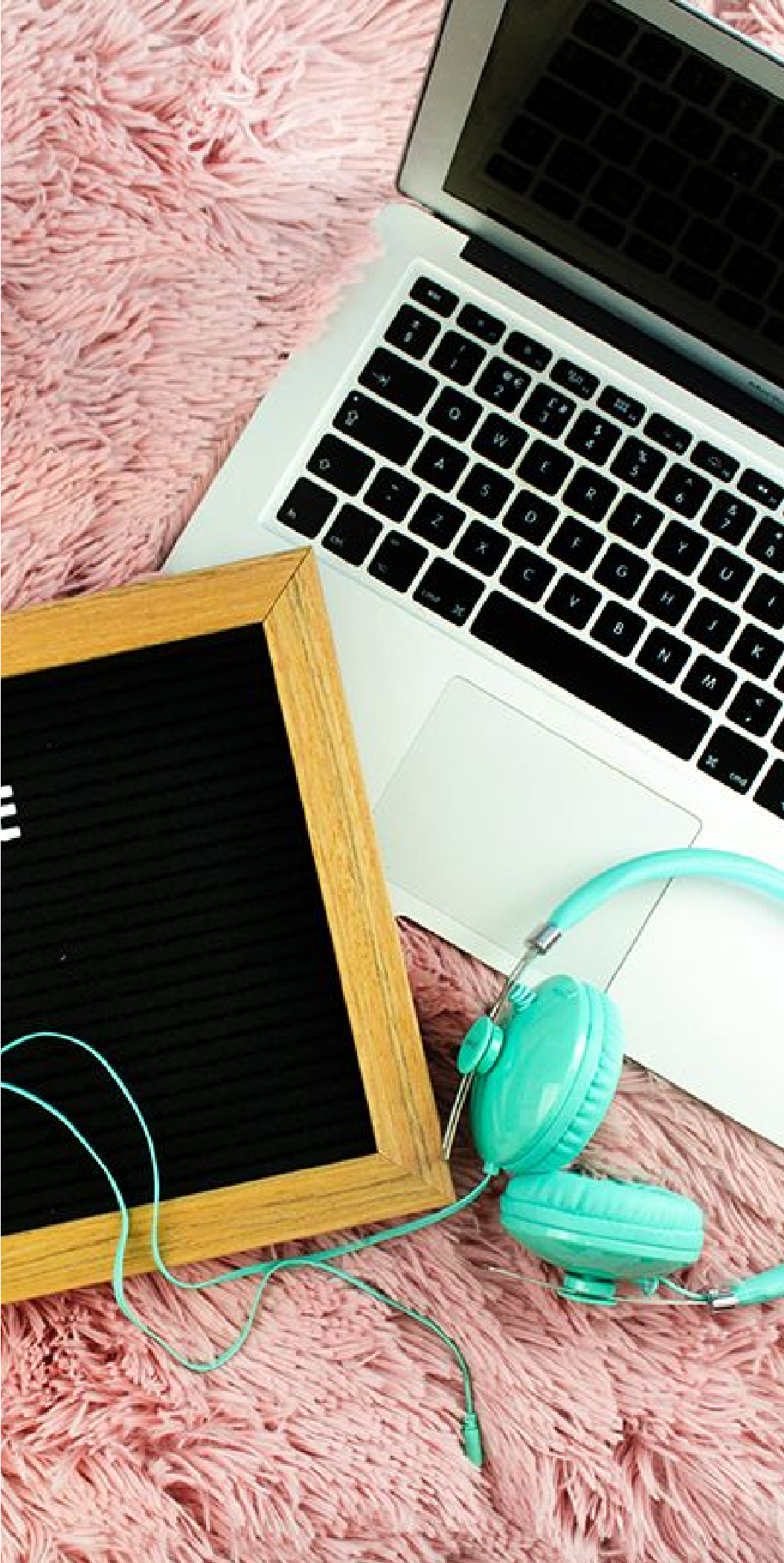 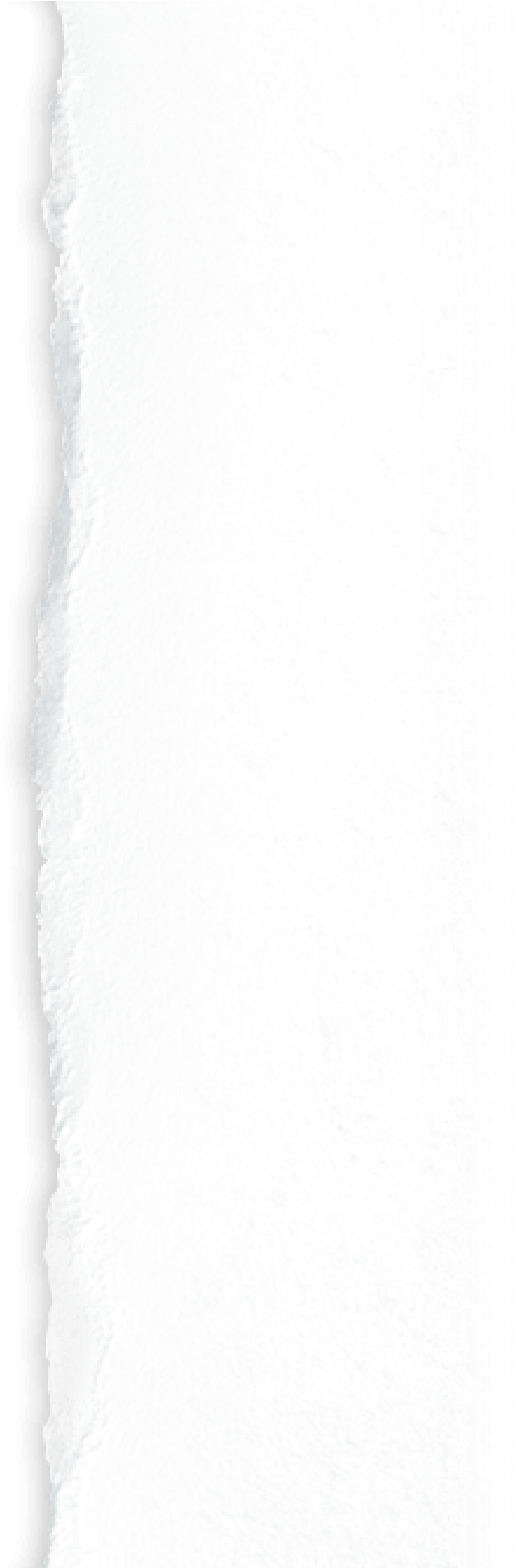 ¿CÓMO TRABAJAMOS LA CONVIVENCIA A TRAVÉS DE LAS HERRAMIENTAS DIGITALES?
FORMACIÓN
PLATAFORMAS
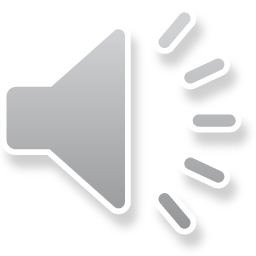 COMUNIDAD EDUCATIVA
ACTIVIDADES
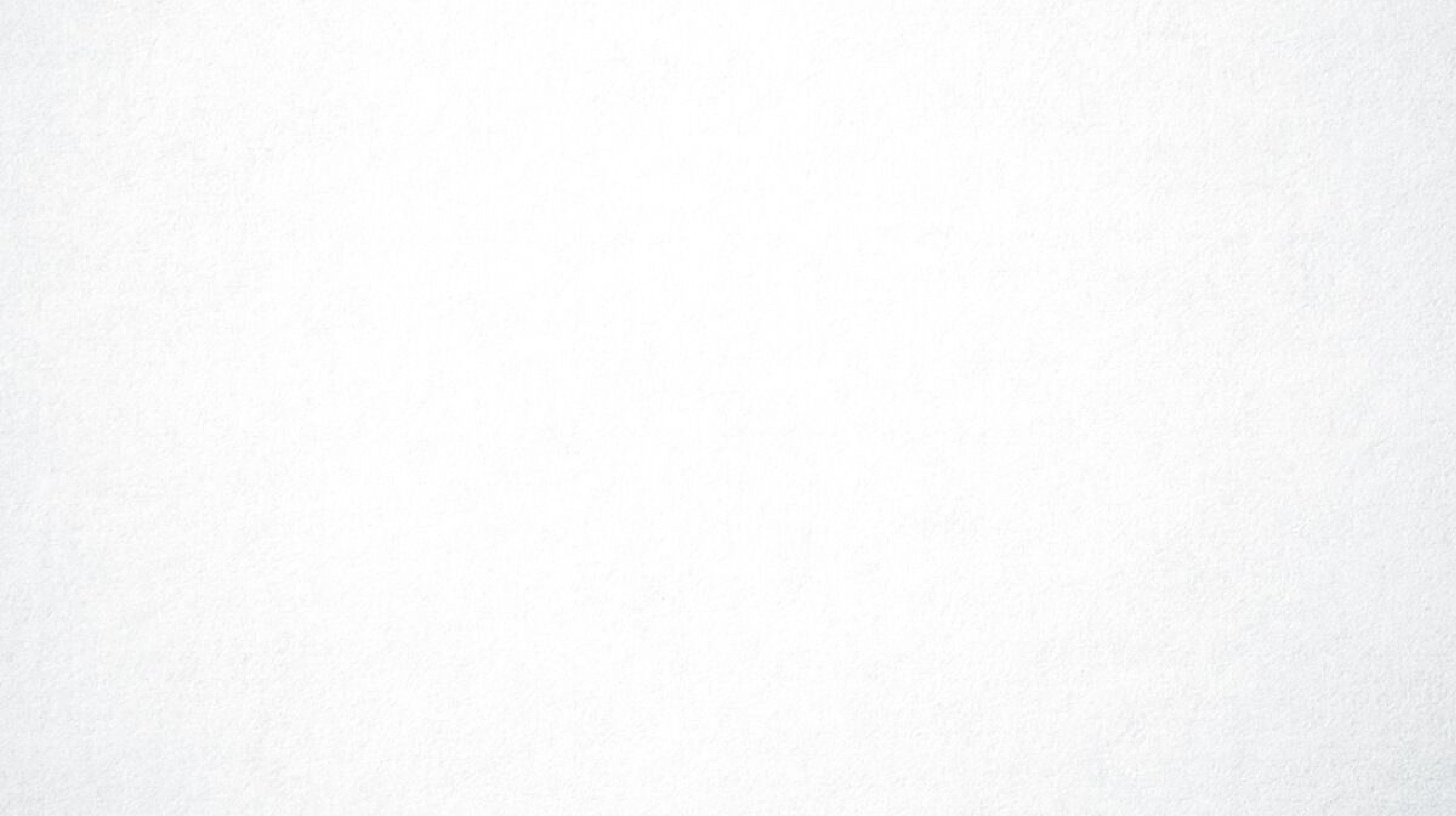 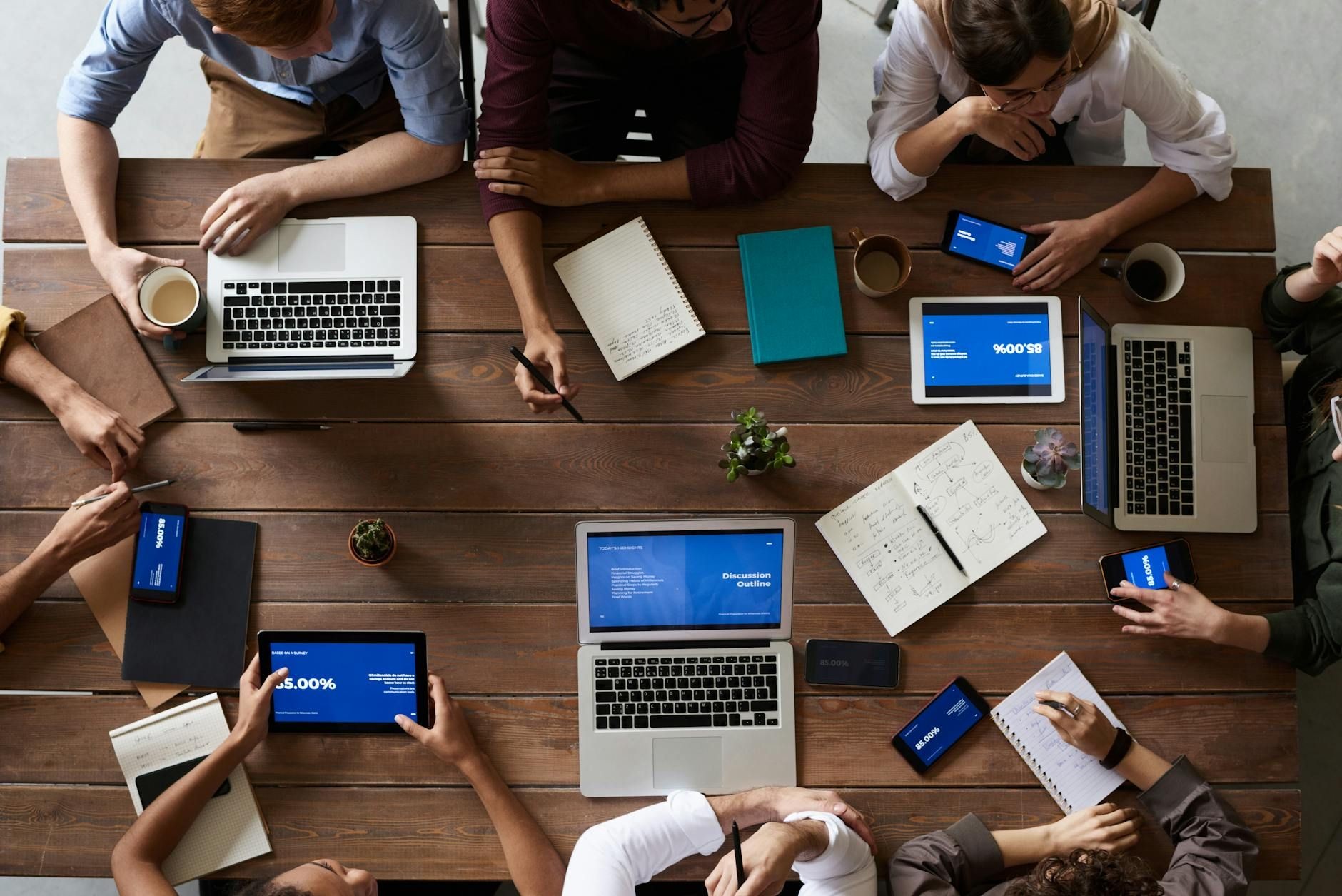 PLAN DE
CIBERCONVIVENCIA
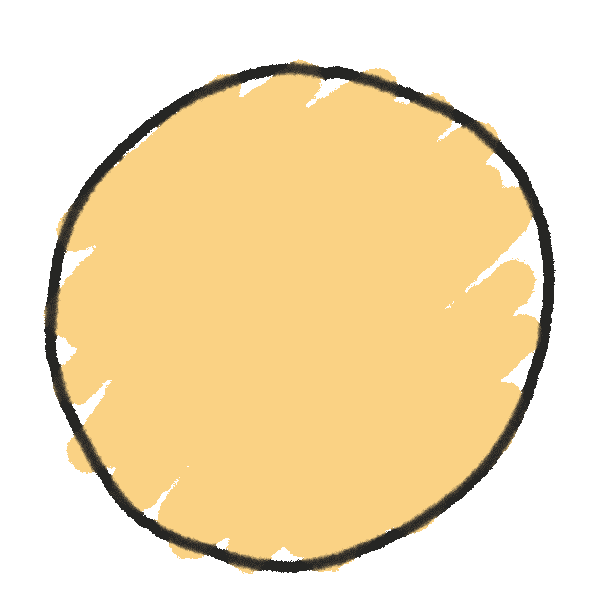 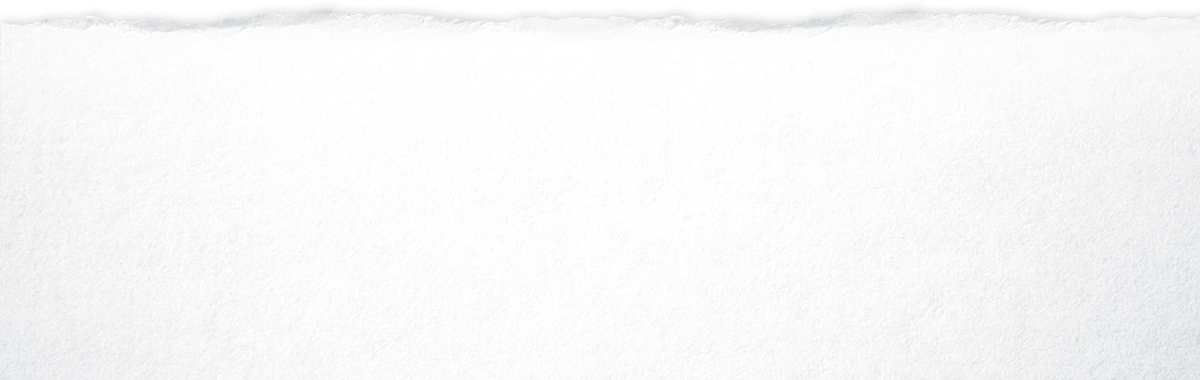 1
PLAN DE FORMACIÓN
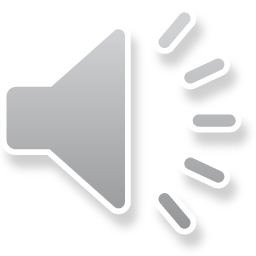 PLATAFORMAS
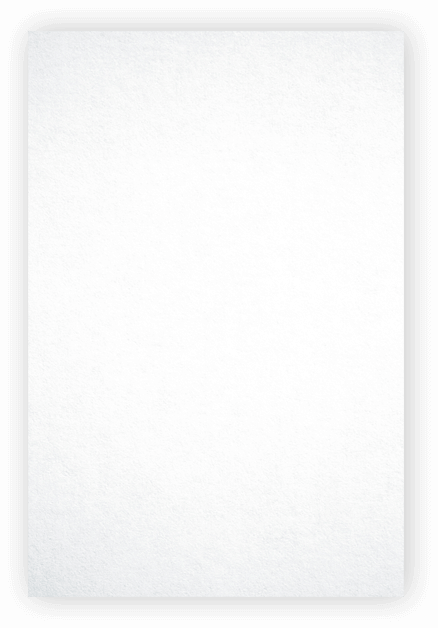 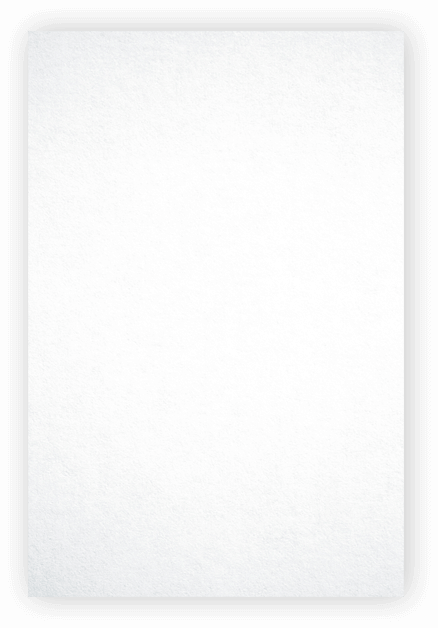 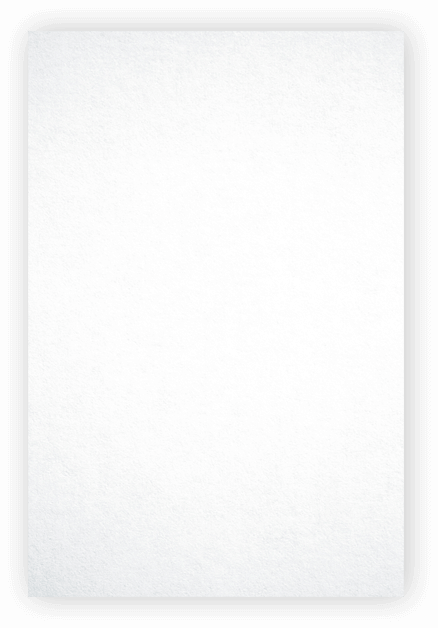 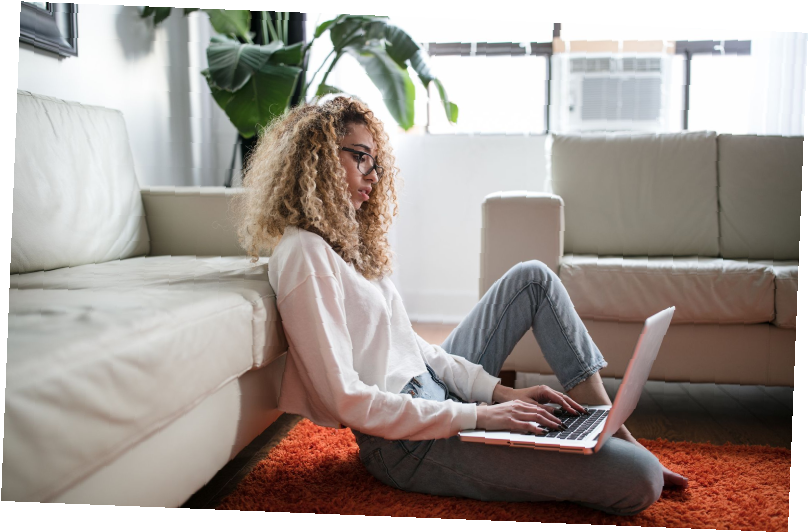 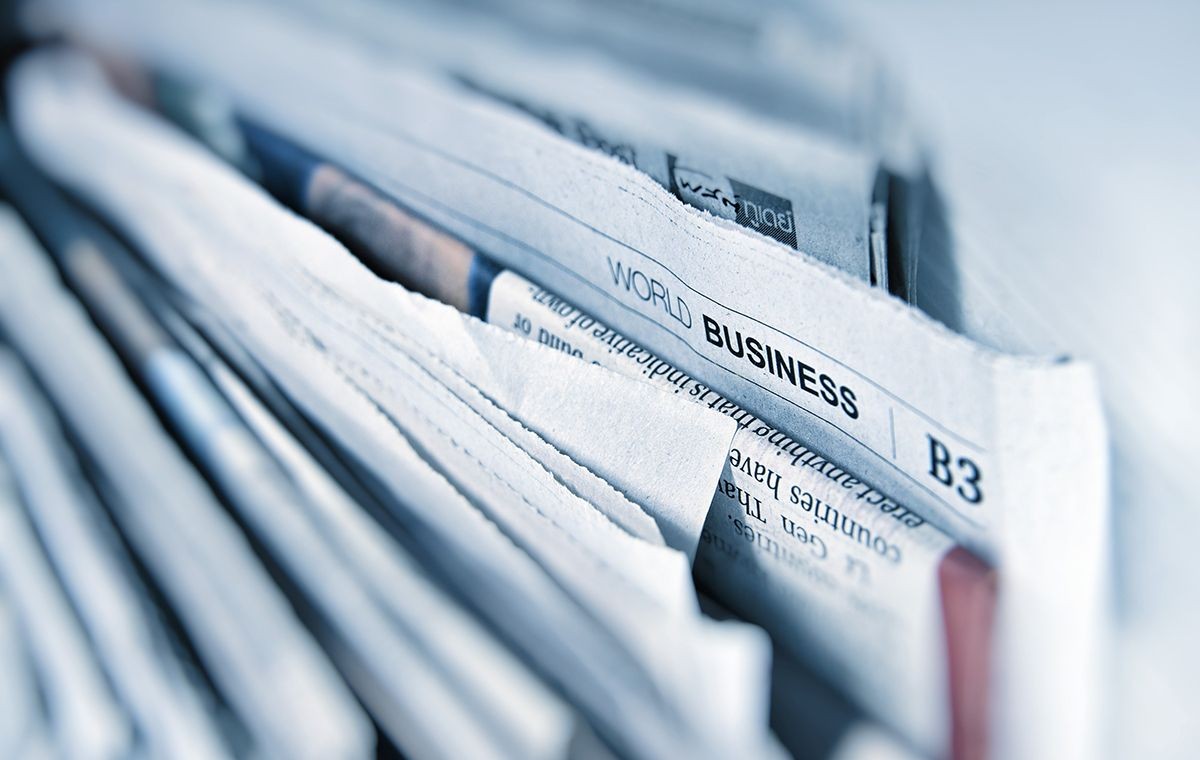 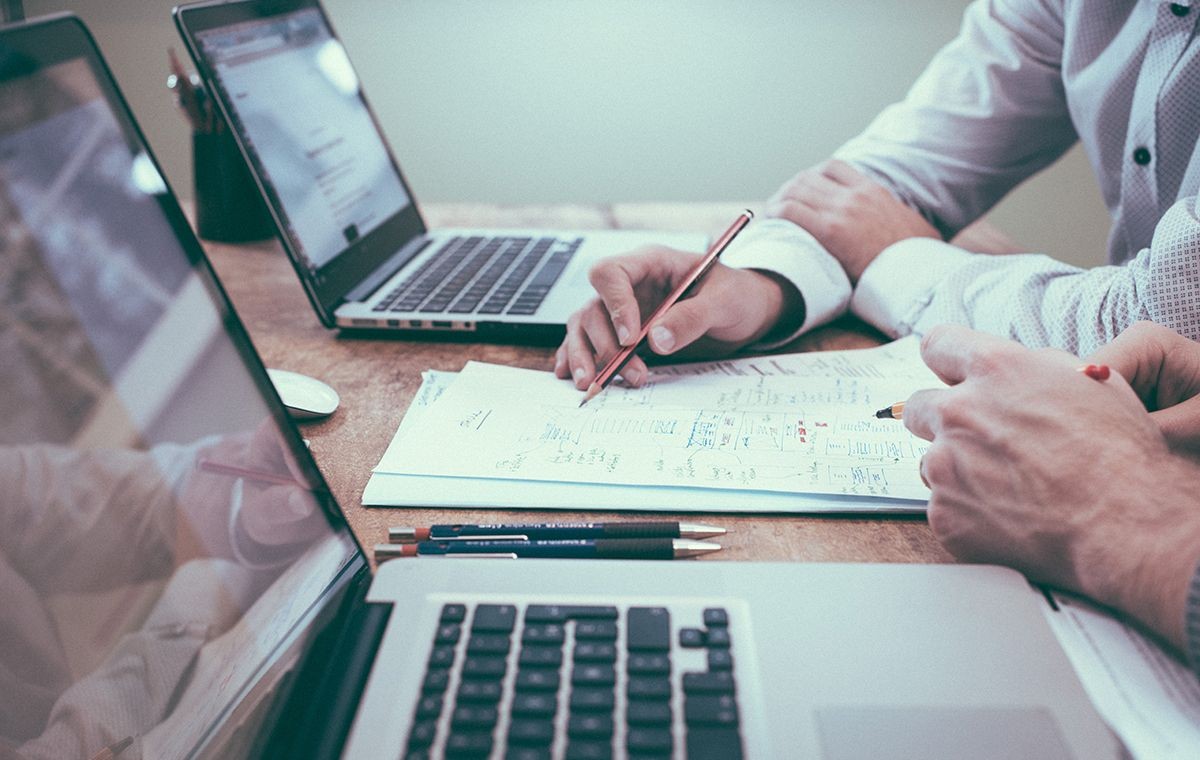 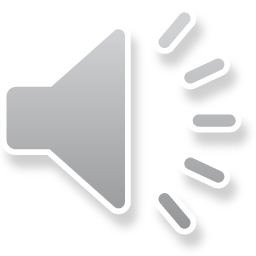 AULA VIRTUAL
SOCIESCUELA
IRIS
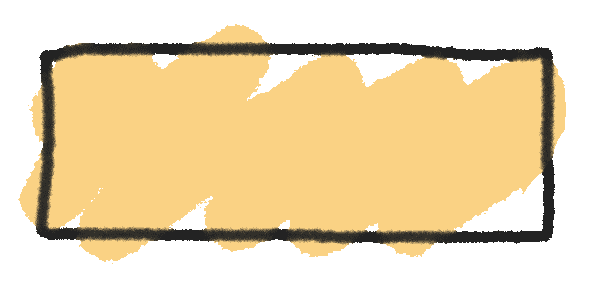 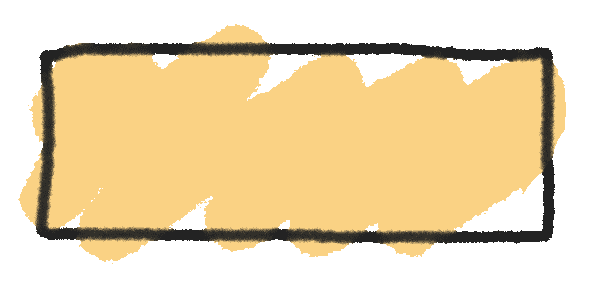 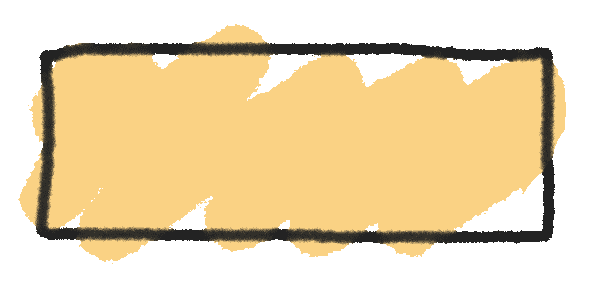 +
+
INFO
INFO
+
INFO
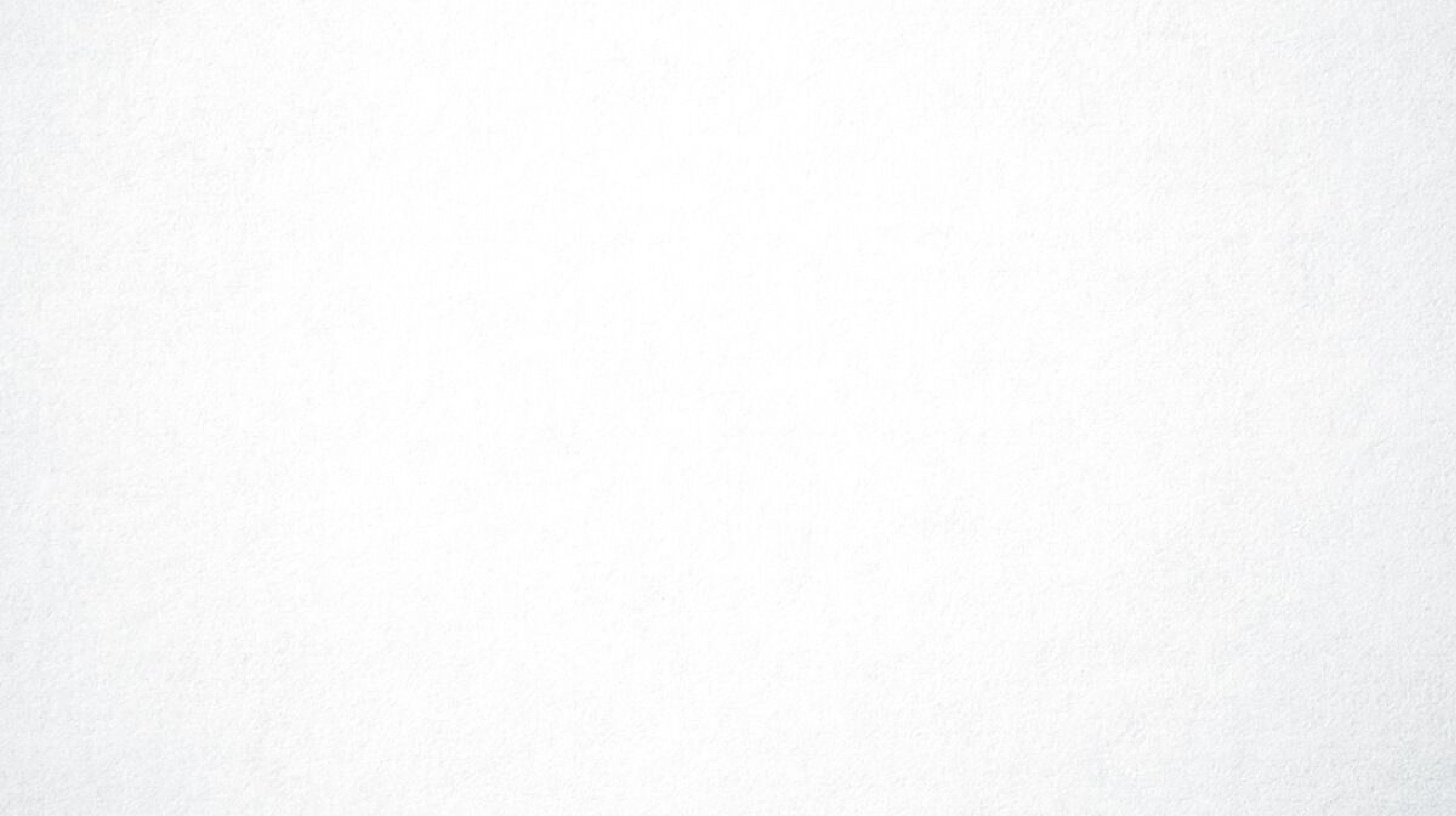 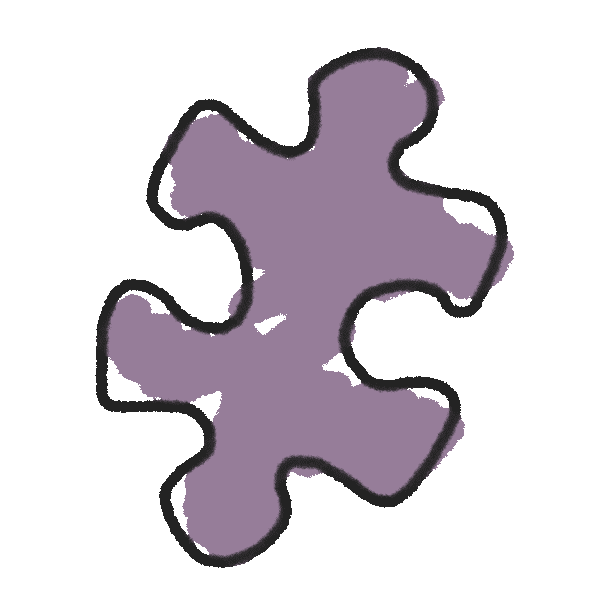 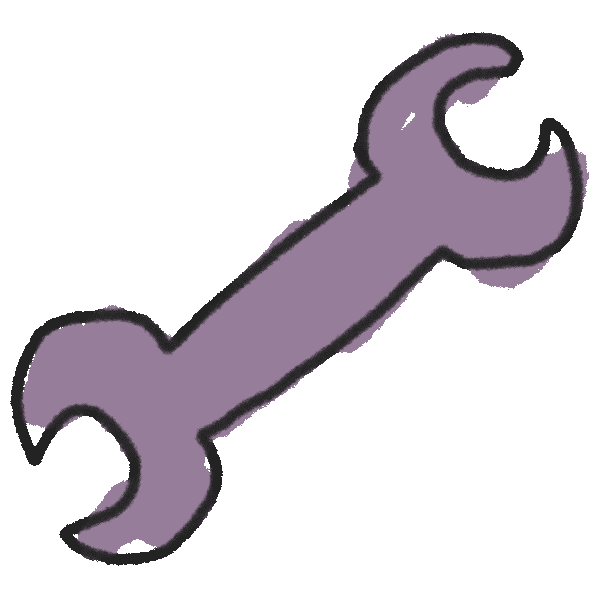 AULA VIRTUAL DE SEGURIDAD Y CONFIANZA EN INTERNET
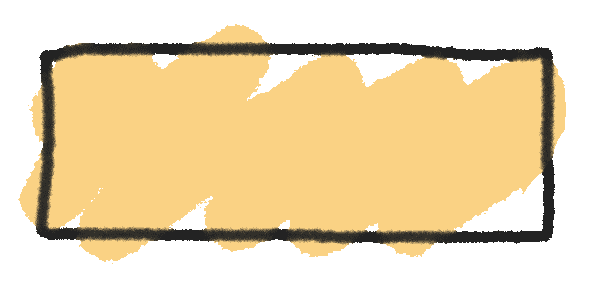 +
INFO
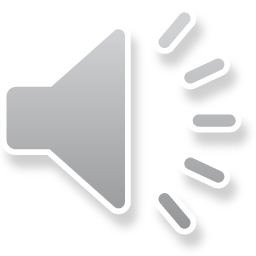 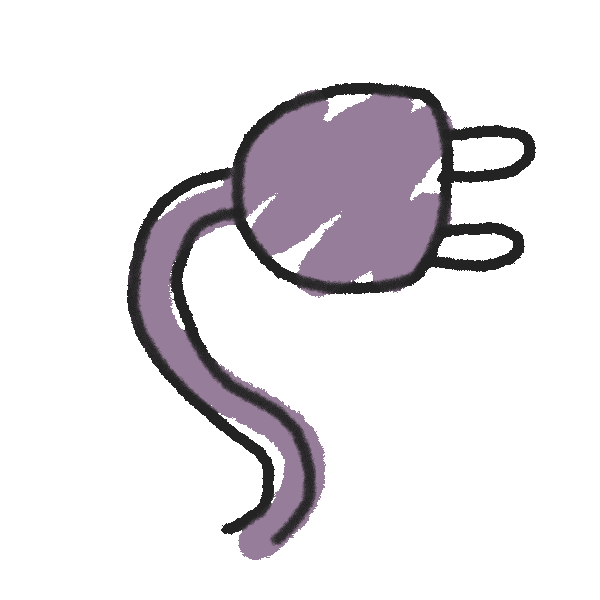 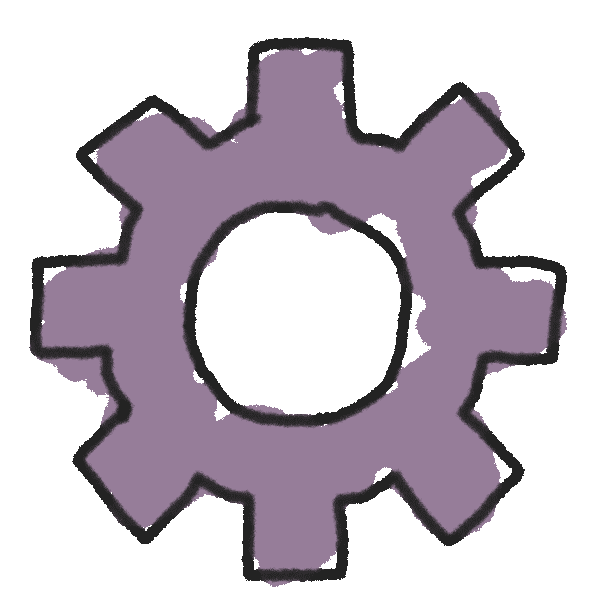 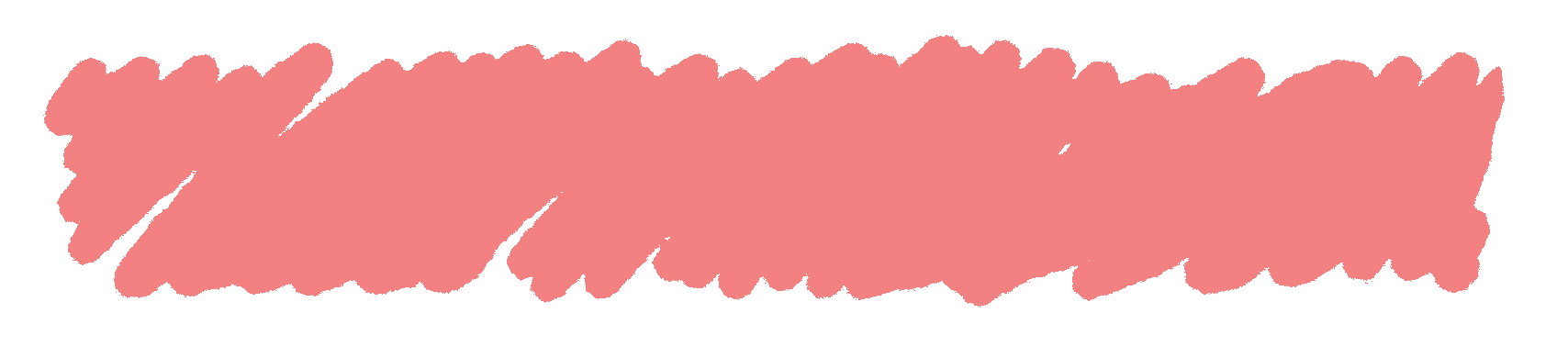 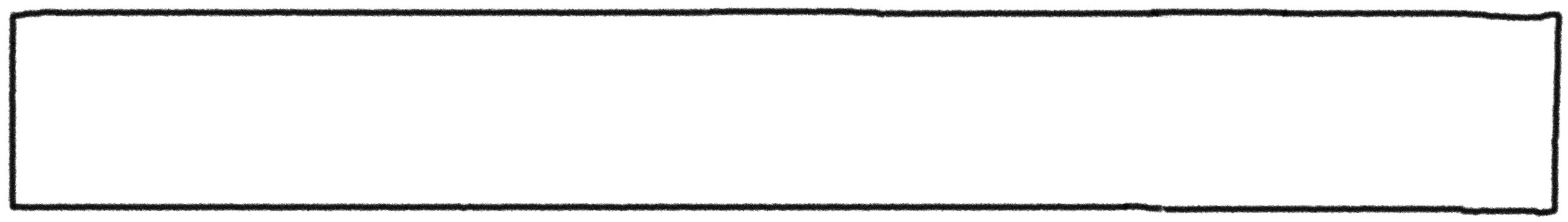 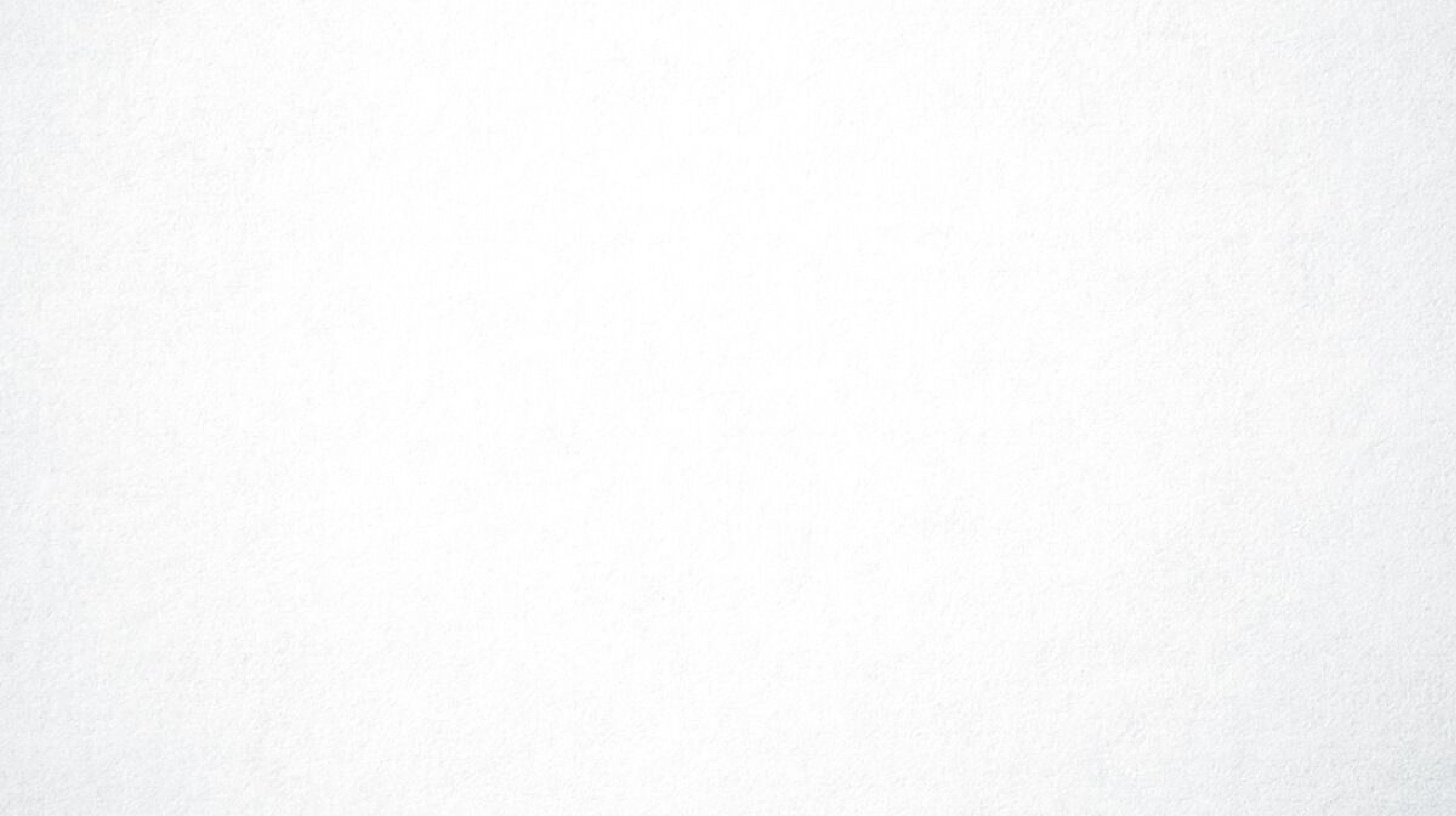 TEST DE CONVIVENCIA
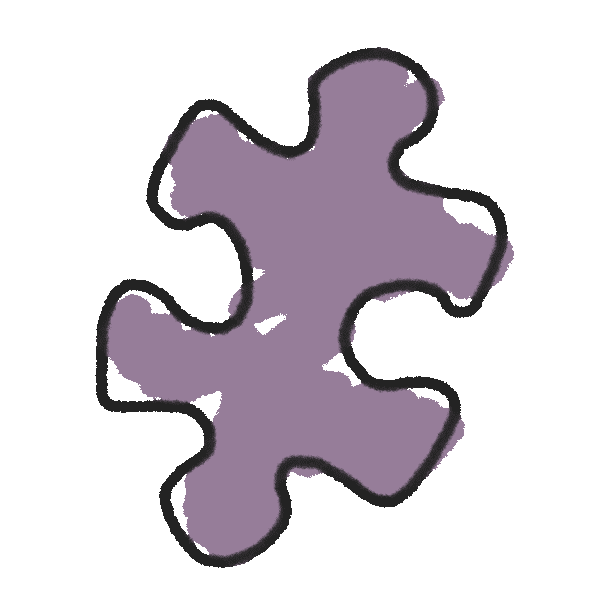 SOCIESCUELA
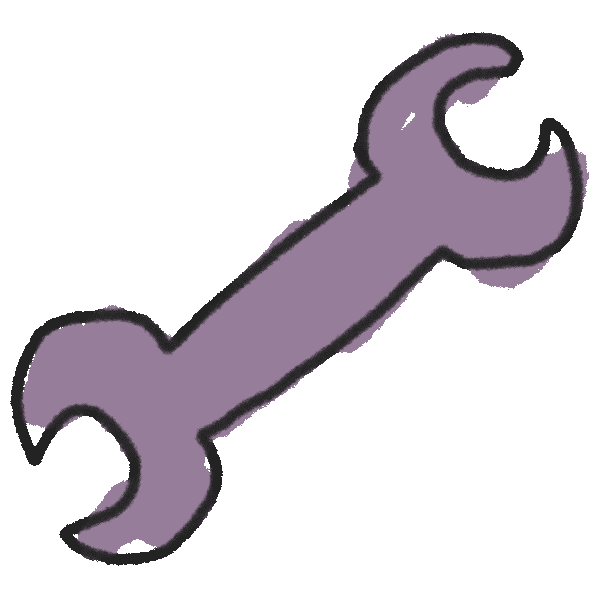 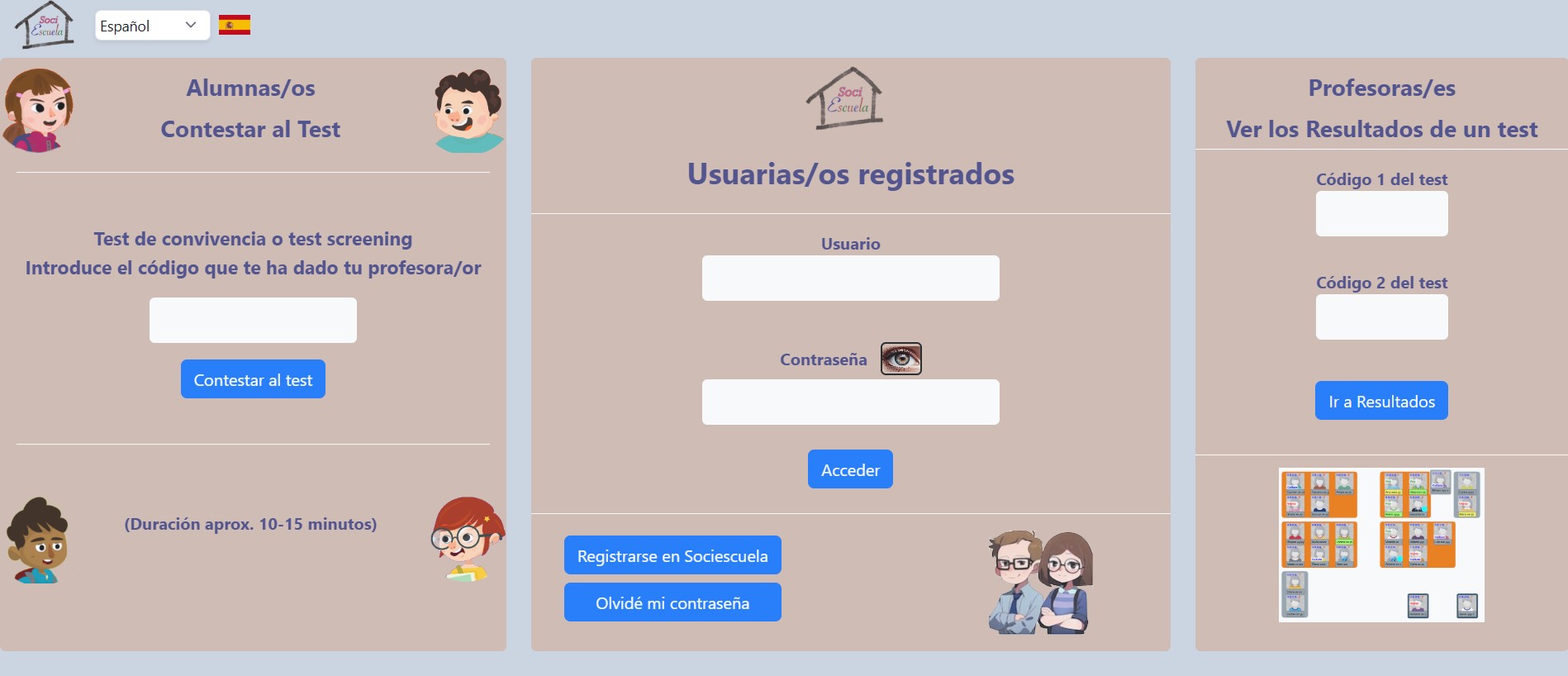 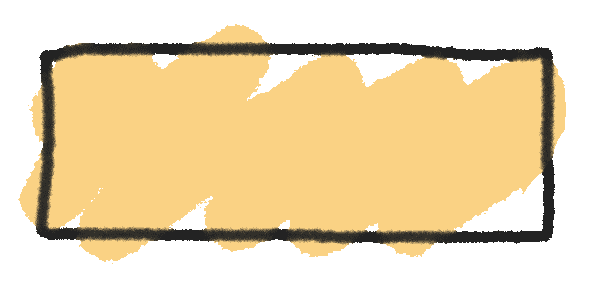 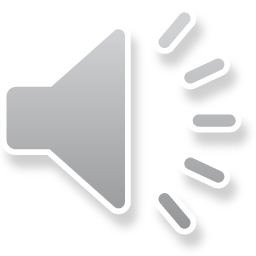 +INFO
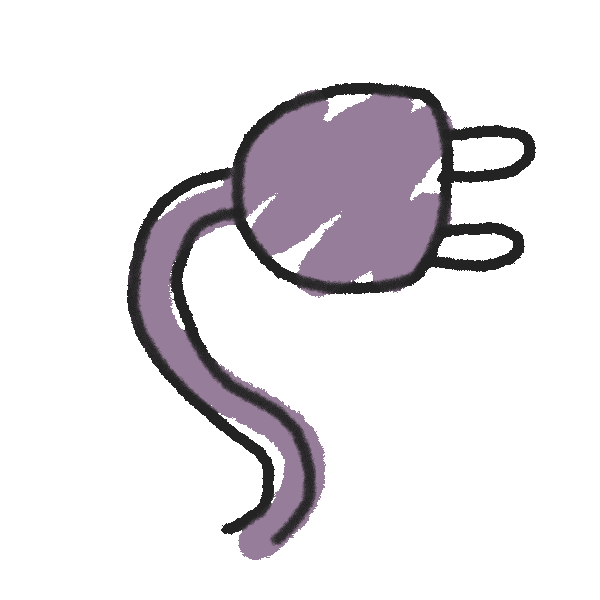 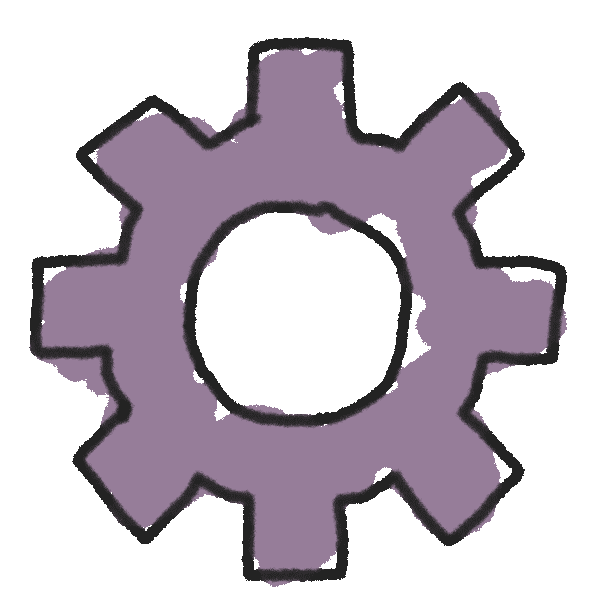 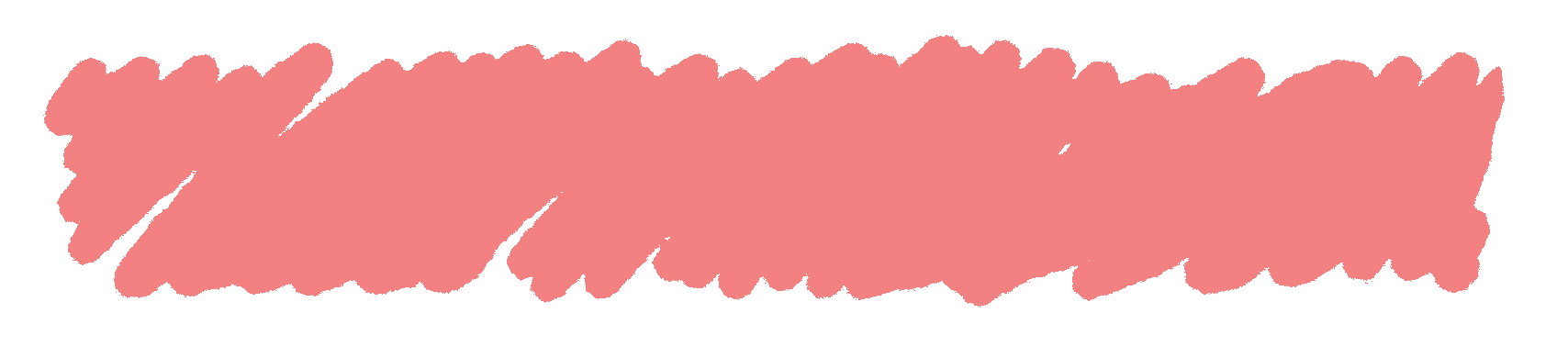 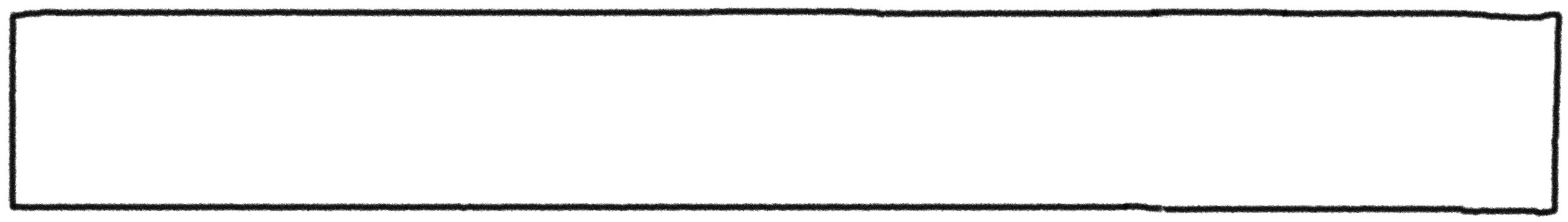 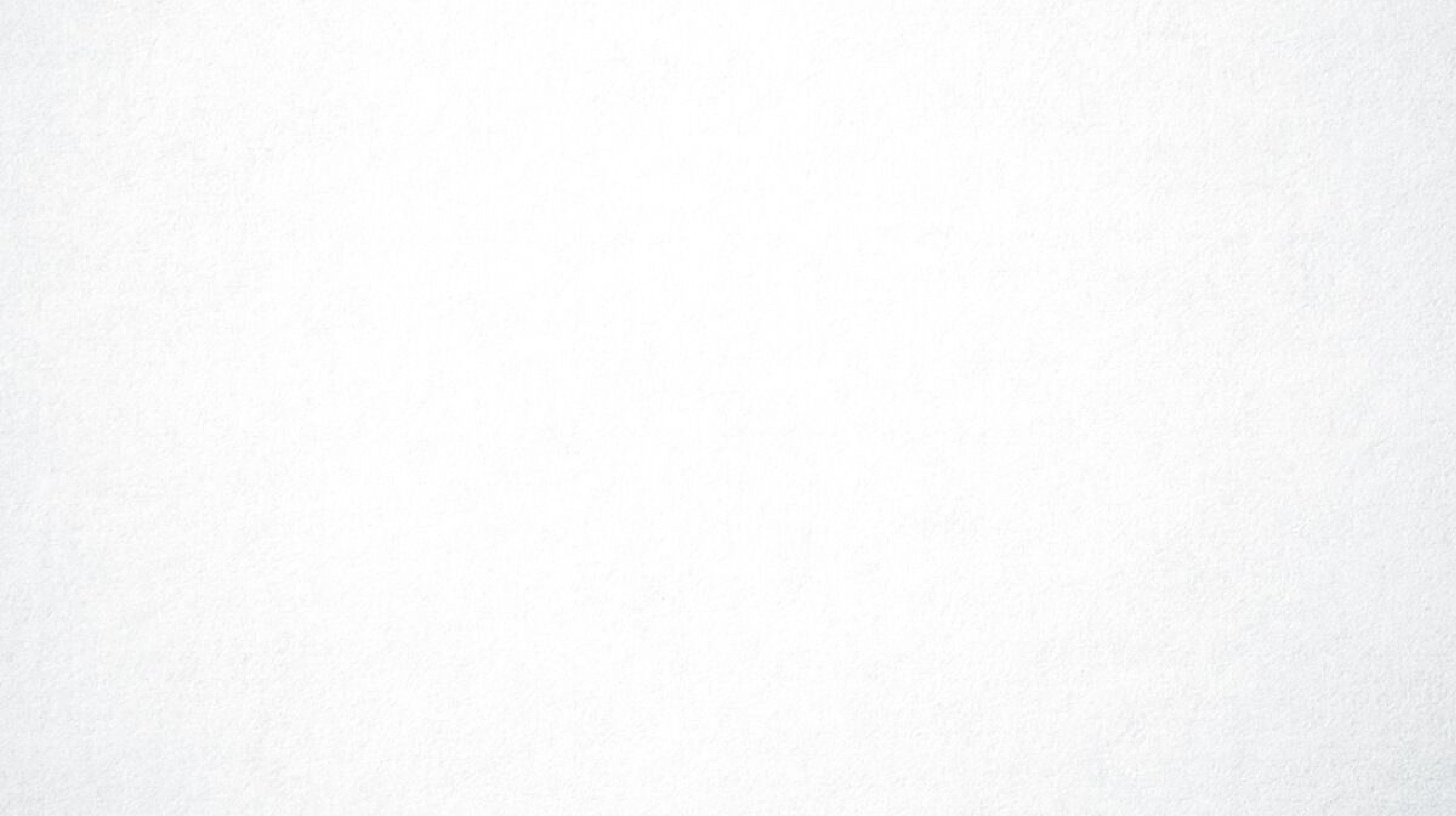 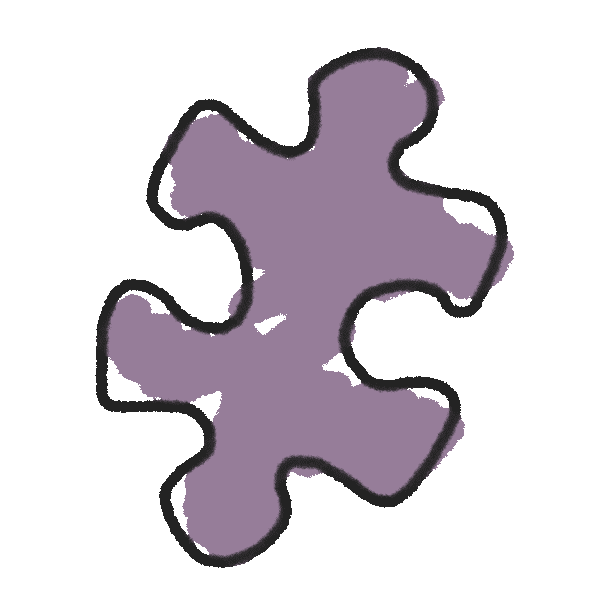 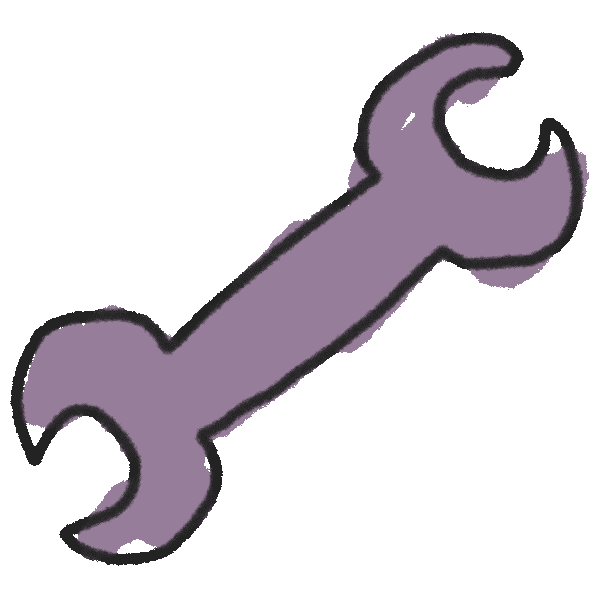 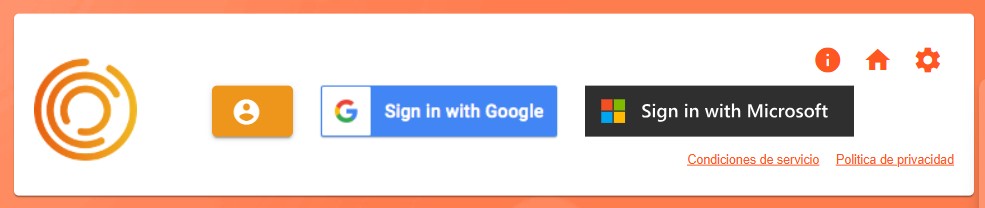 IRIS
-
CONTROL DE PANTALLAS
--
CONTROL DE ACCESO
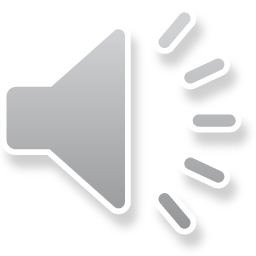 ---
COMPARTIDO CON LAS FAMILIAS.
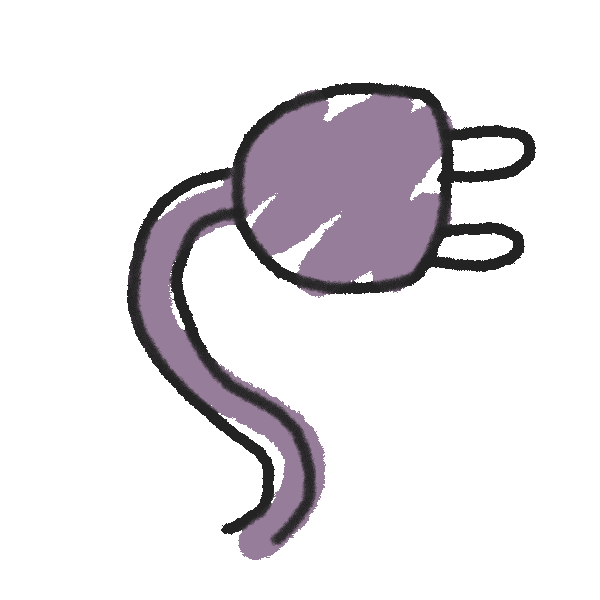 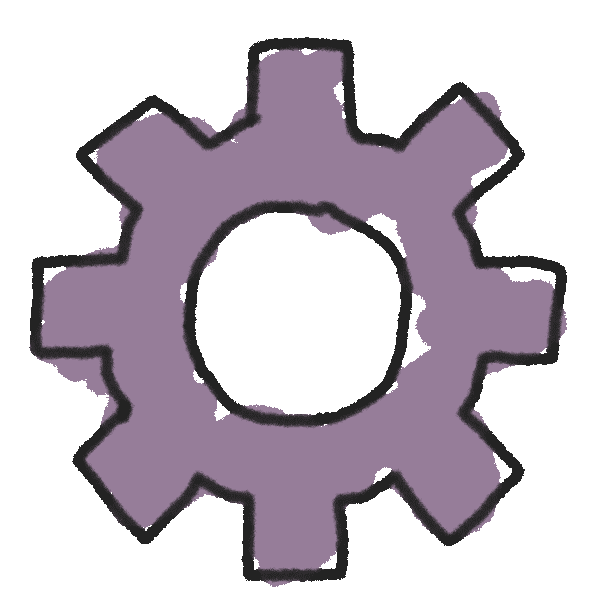 PLATAFORMA DE CONTROL DE LOS DISPOSITIVOS DEL CENTRO
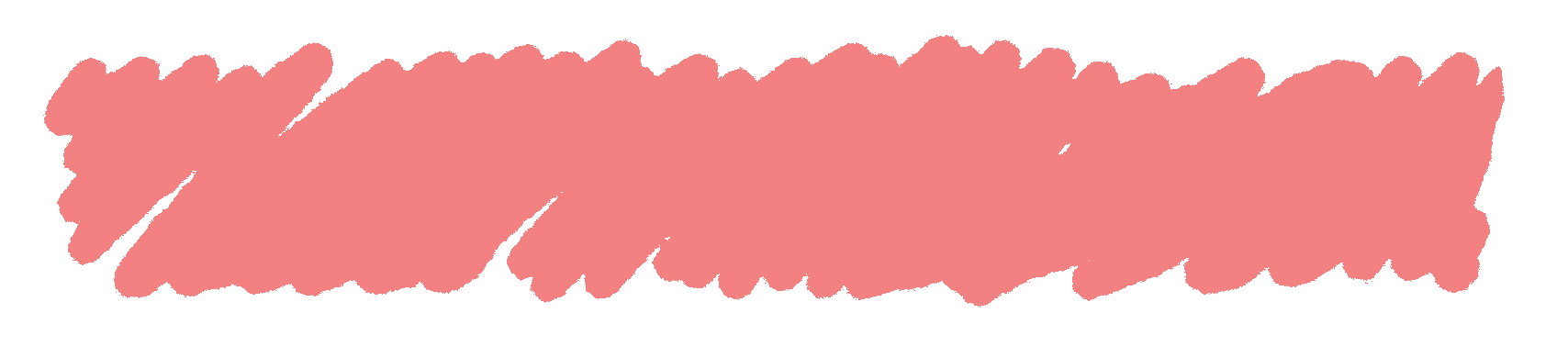 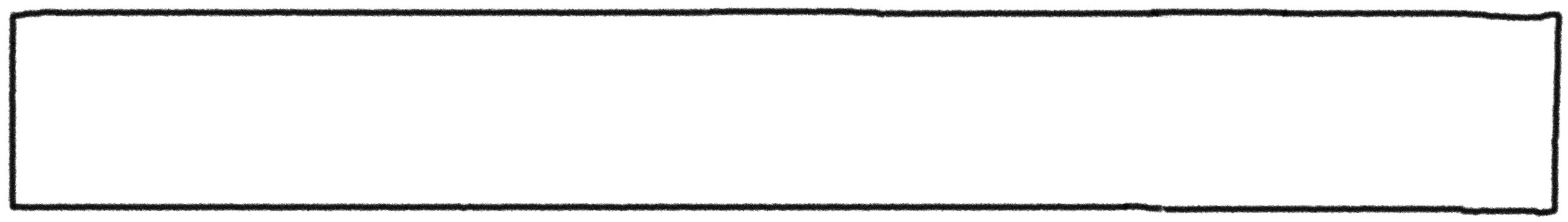 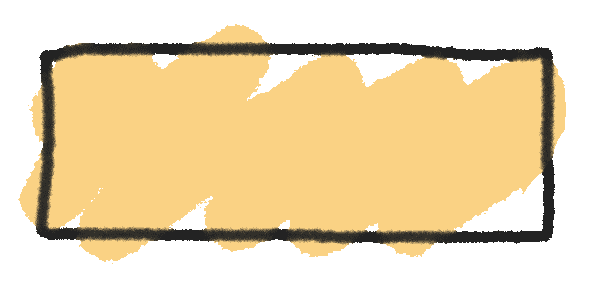 +
INFO
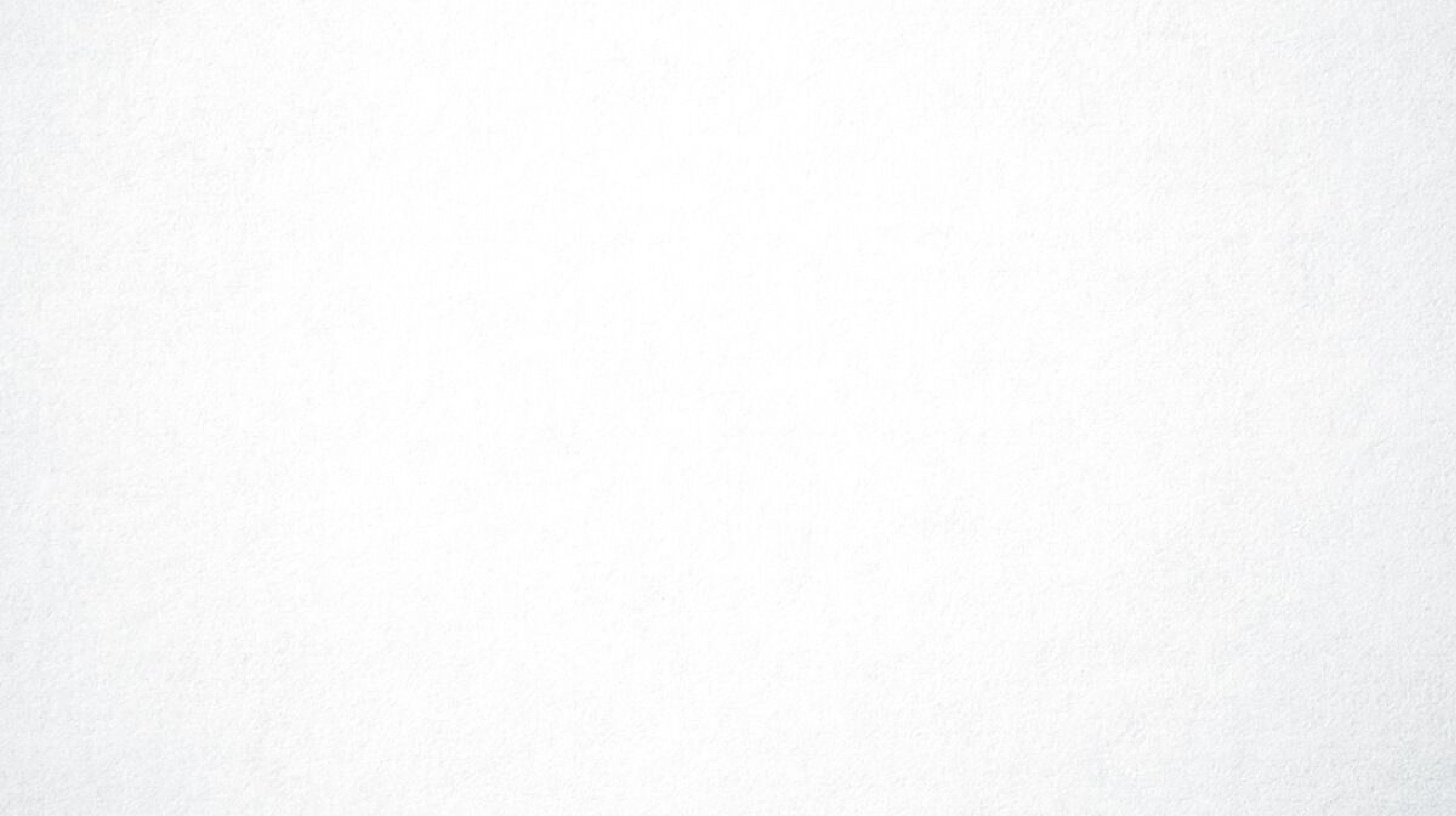 COMUNIDAD EDUCATIVA
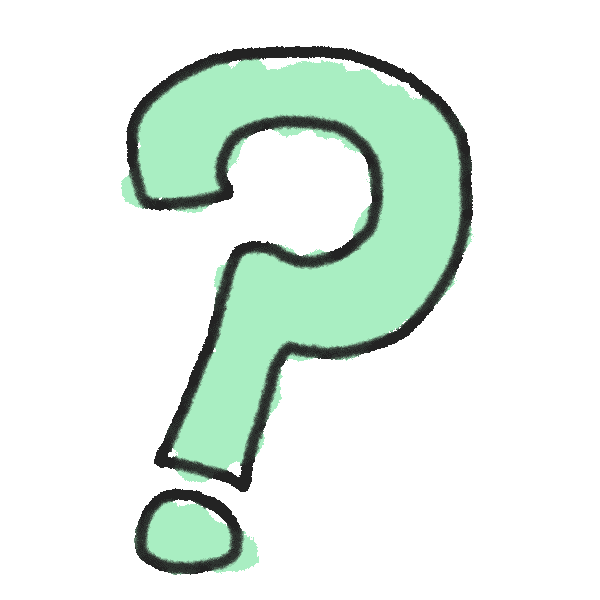 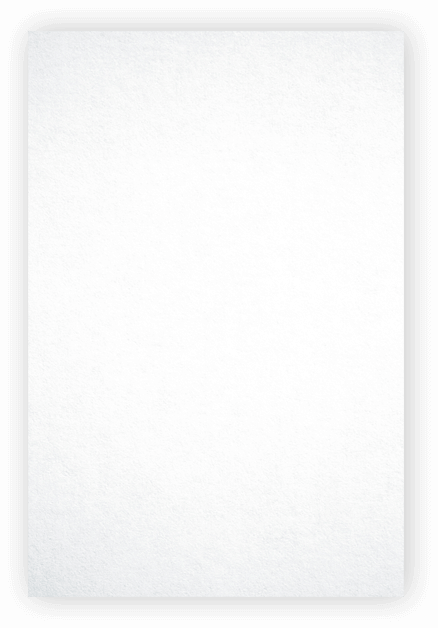 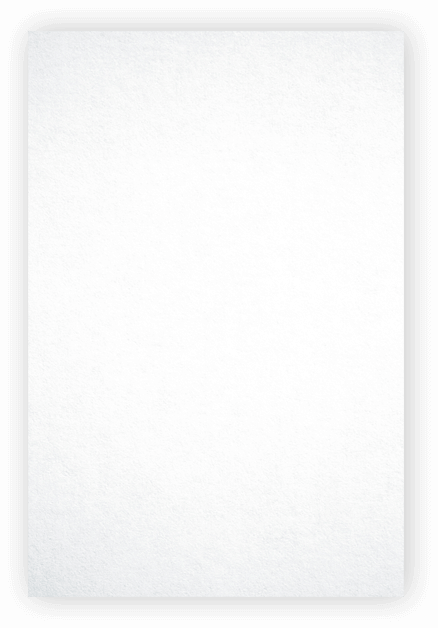 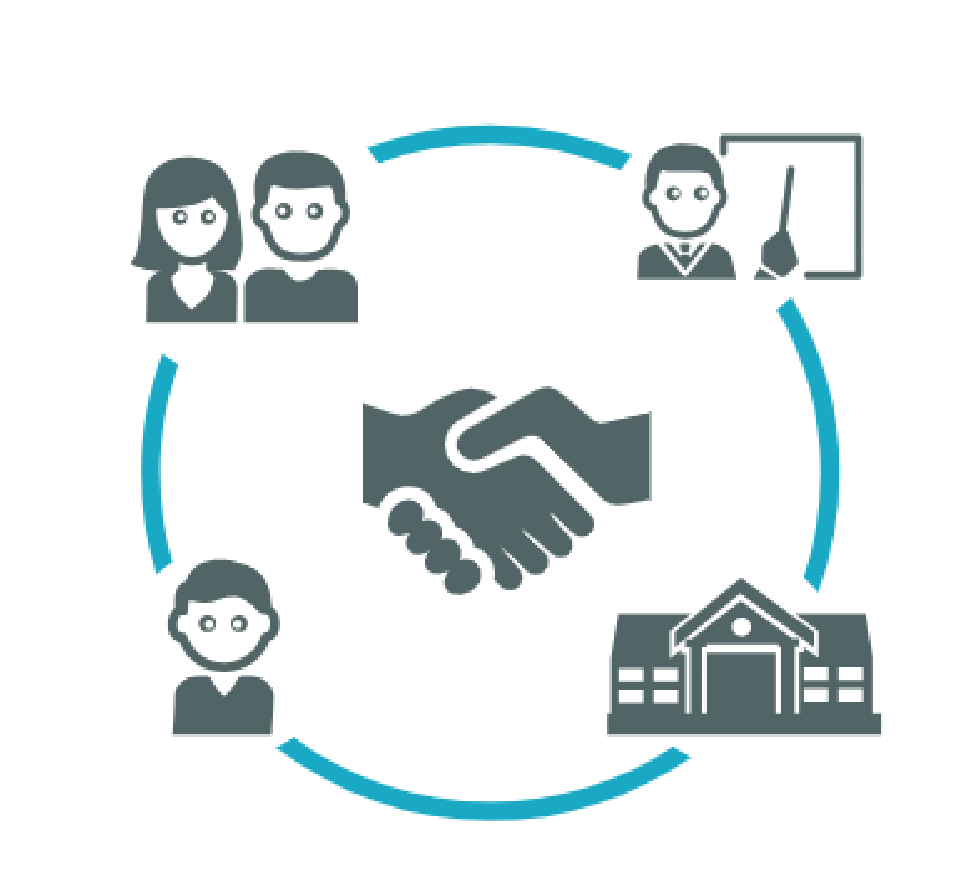 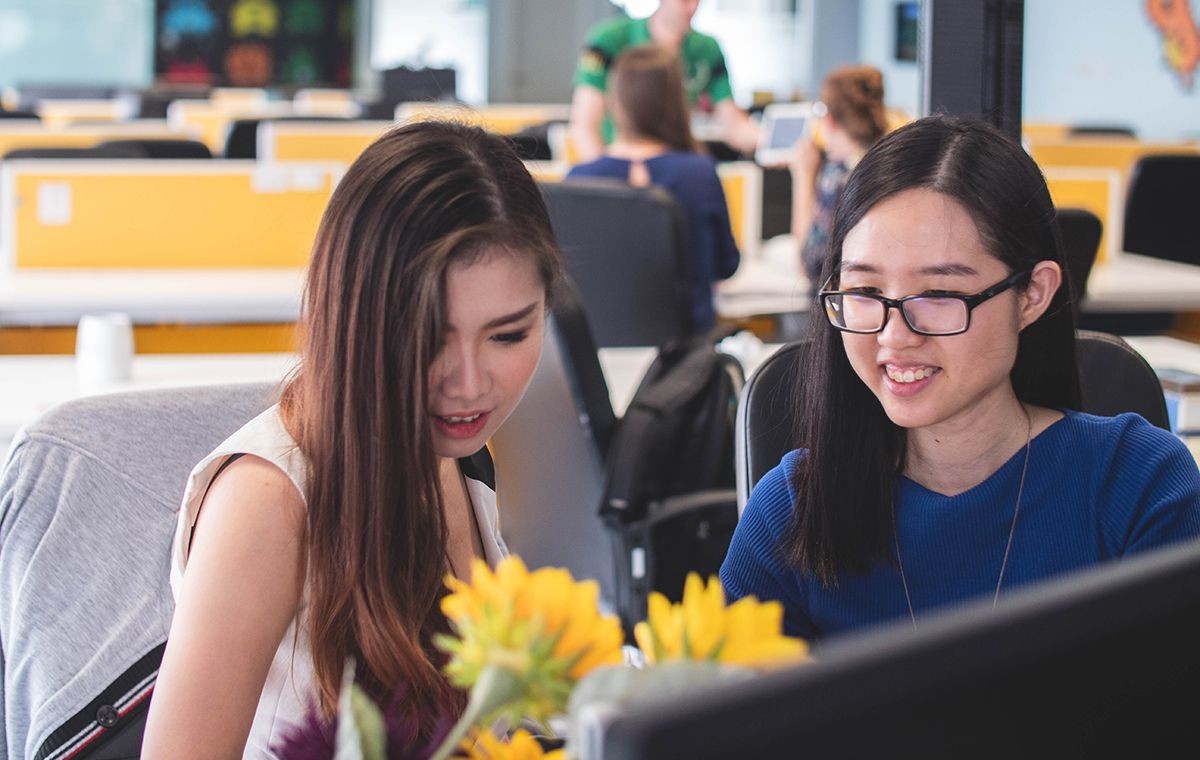 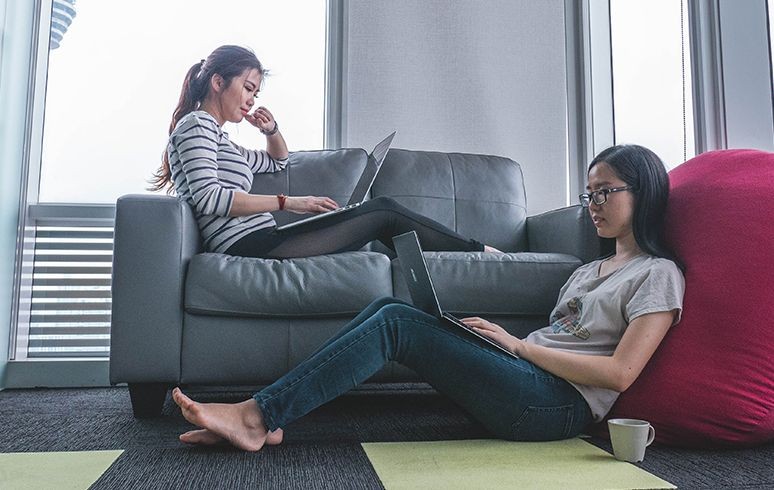 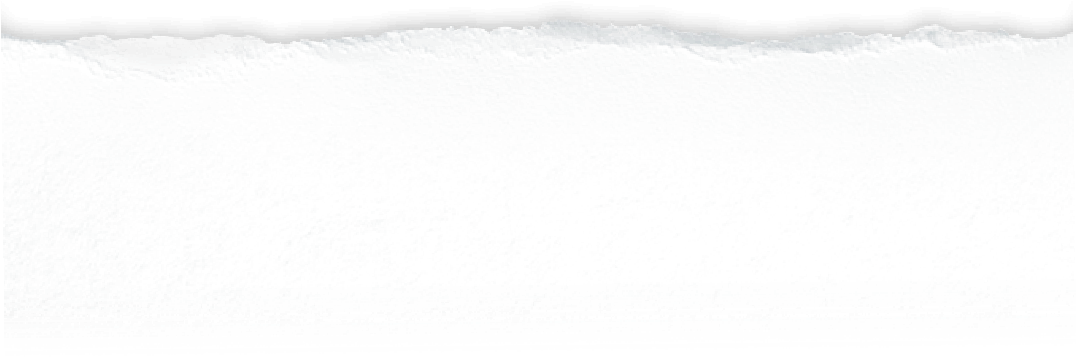 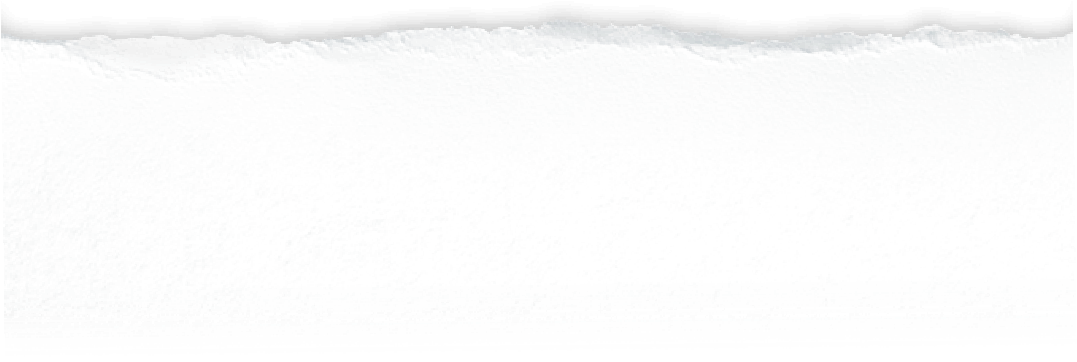 FAMILIAS
DOCENTES
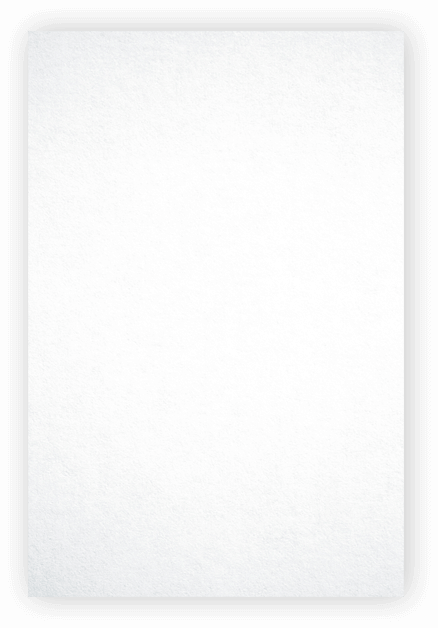 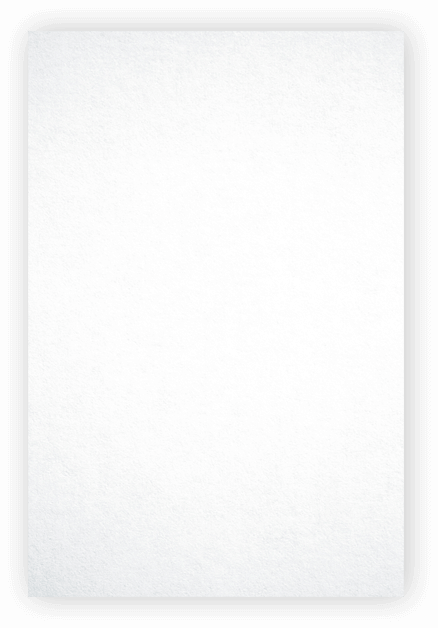 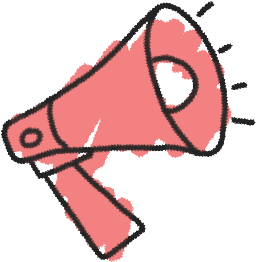 ¿Cuánto sabes sobre ciberseguridad y plataformas de educación online?
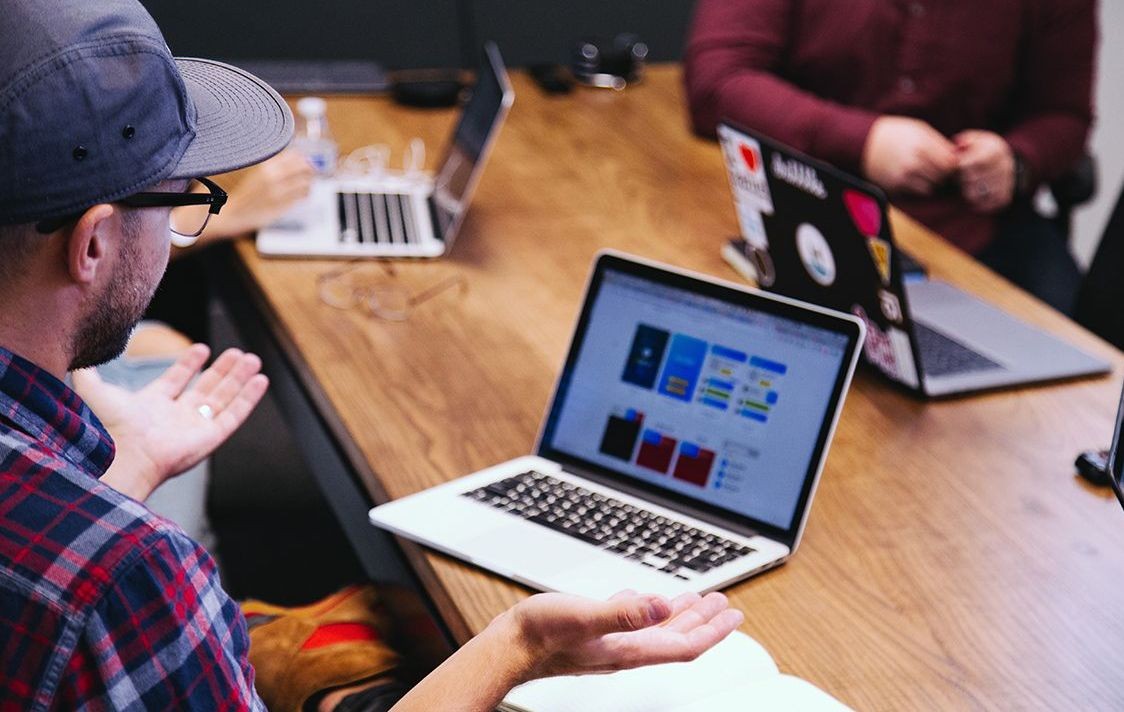 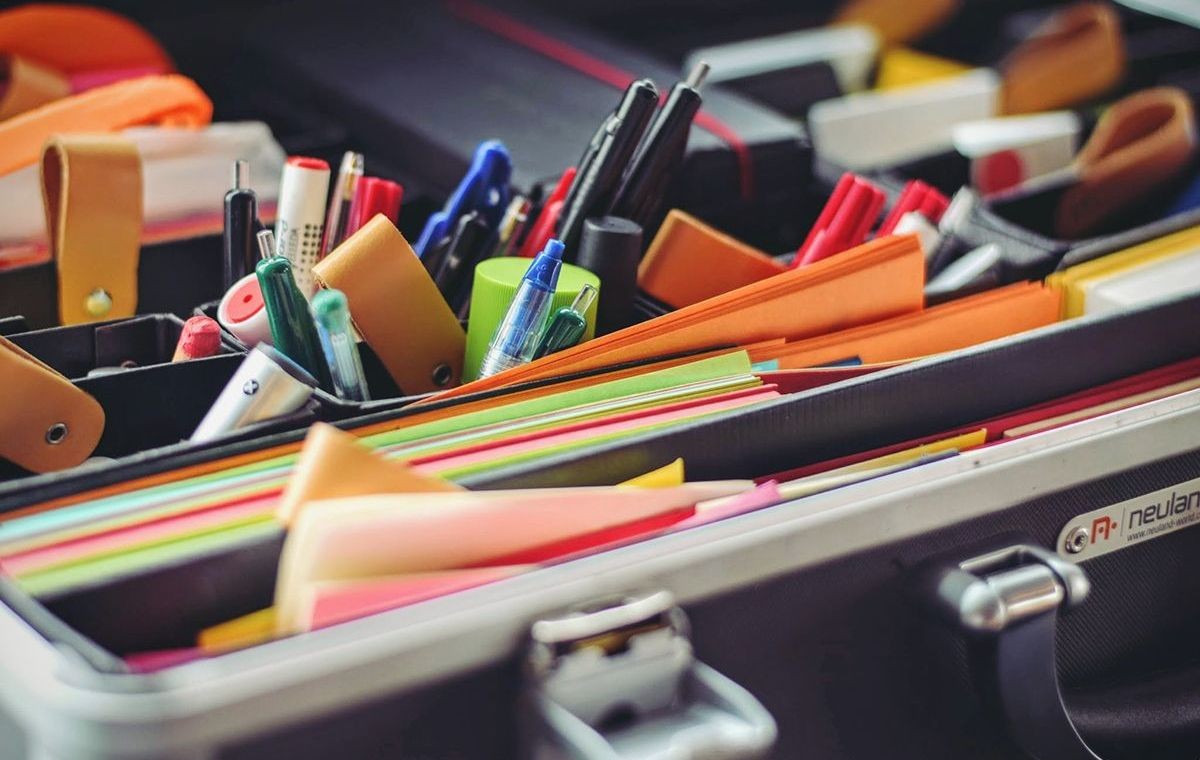 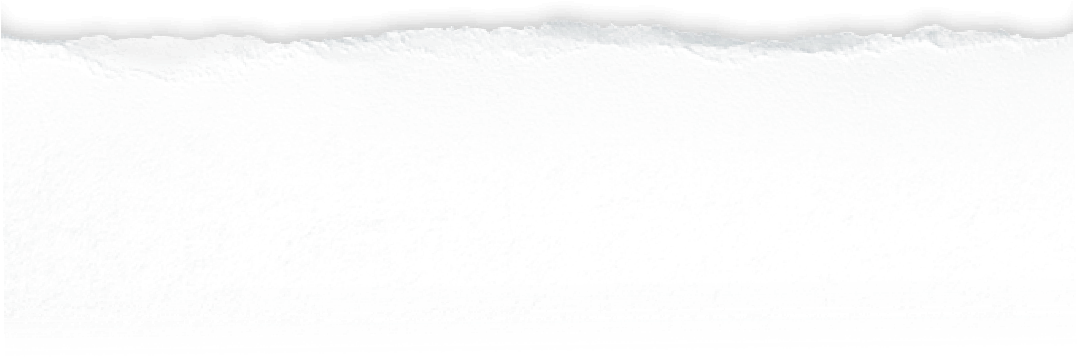 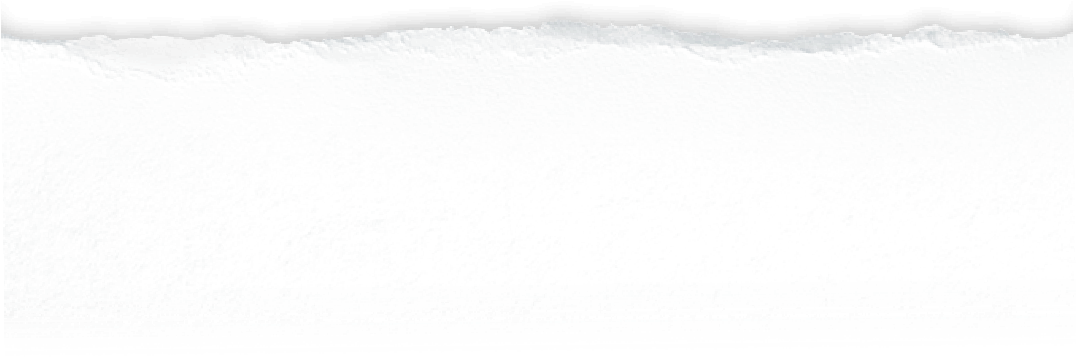 OTRAS ENTIDADES
PERSONAL EXTERNO
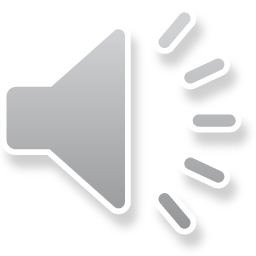 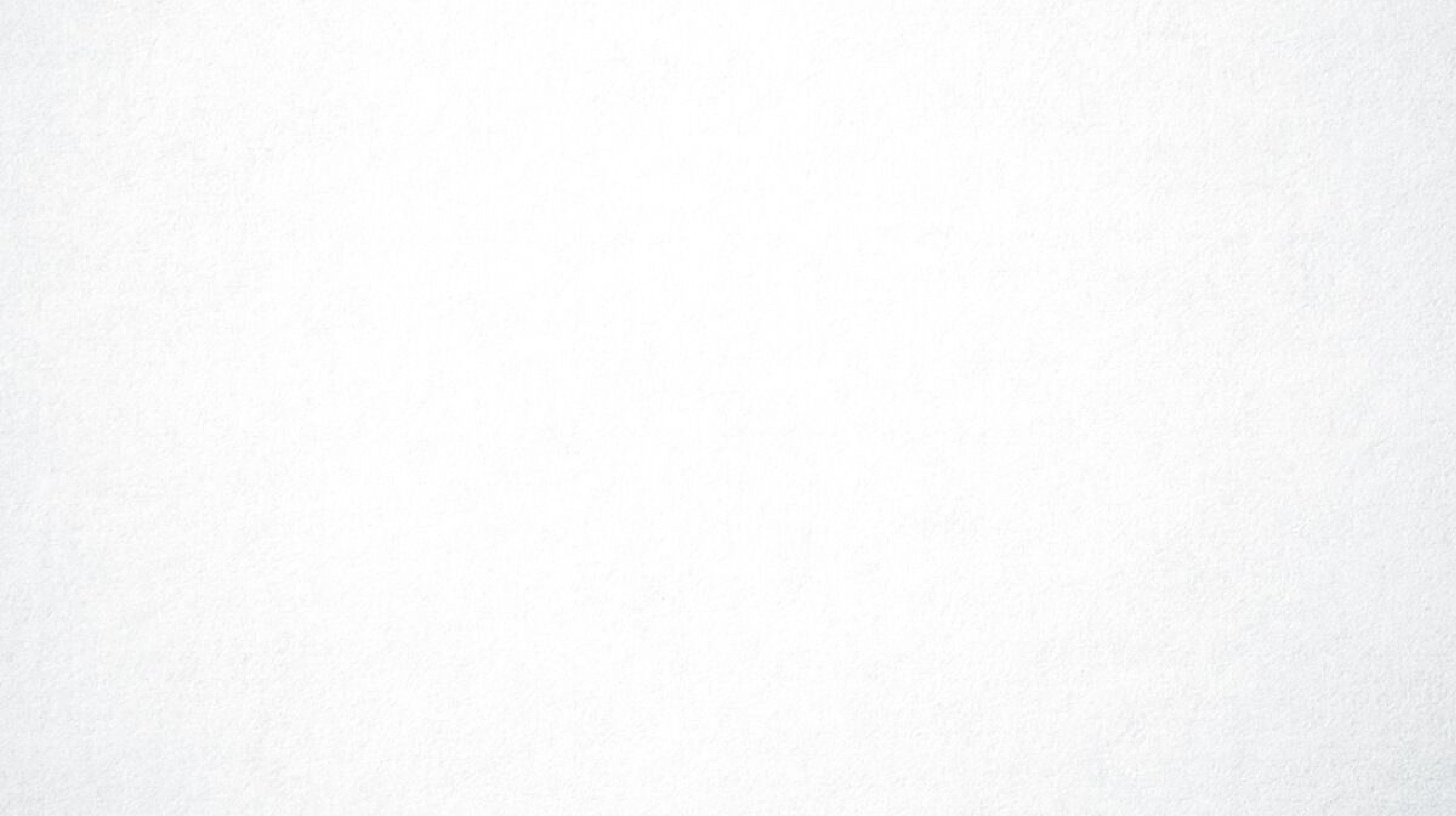 ACTIVIDADES
INTEF. ASEGURATIC
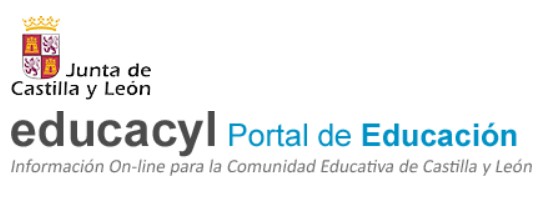 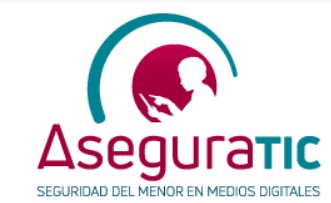 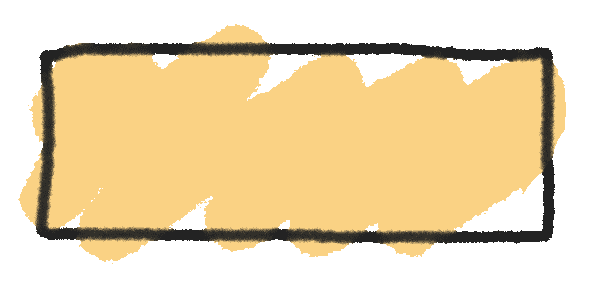 +INFO
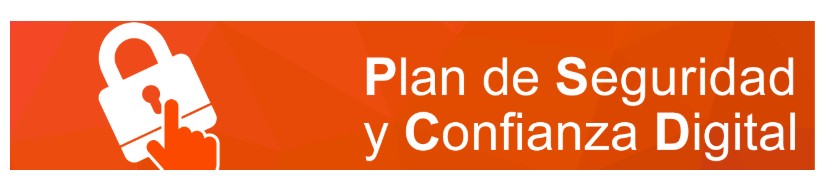 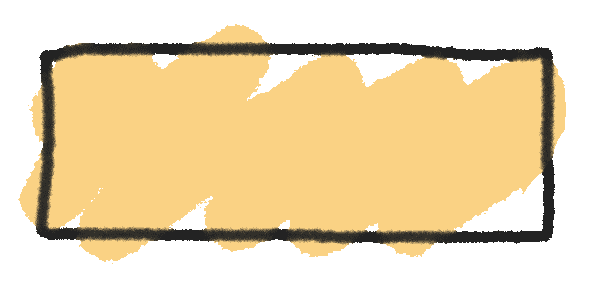 +INFO
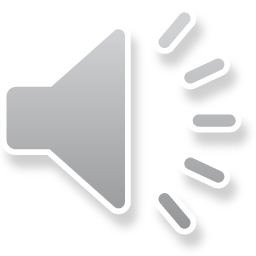 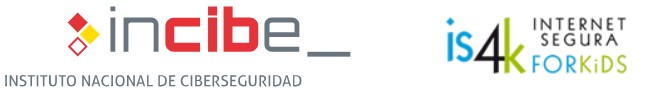 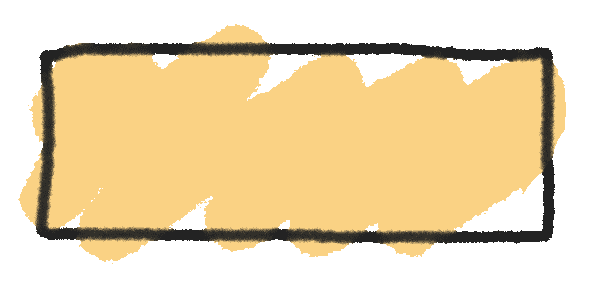 INCIBE.
+INFO
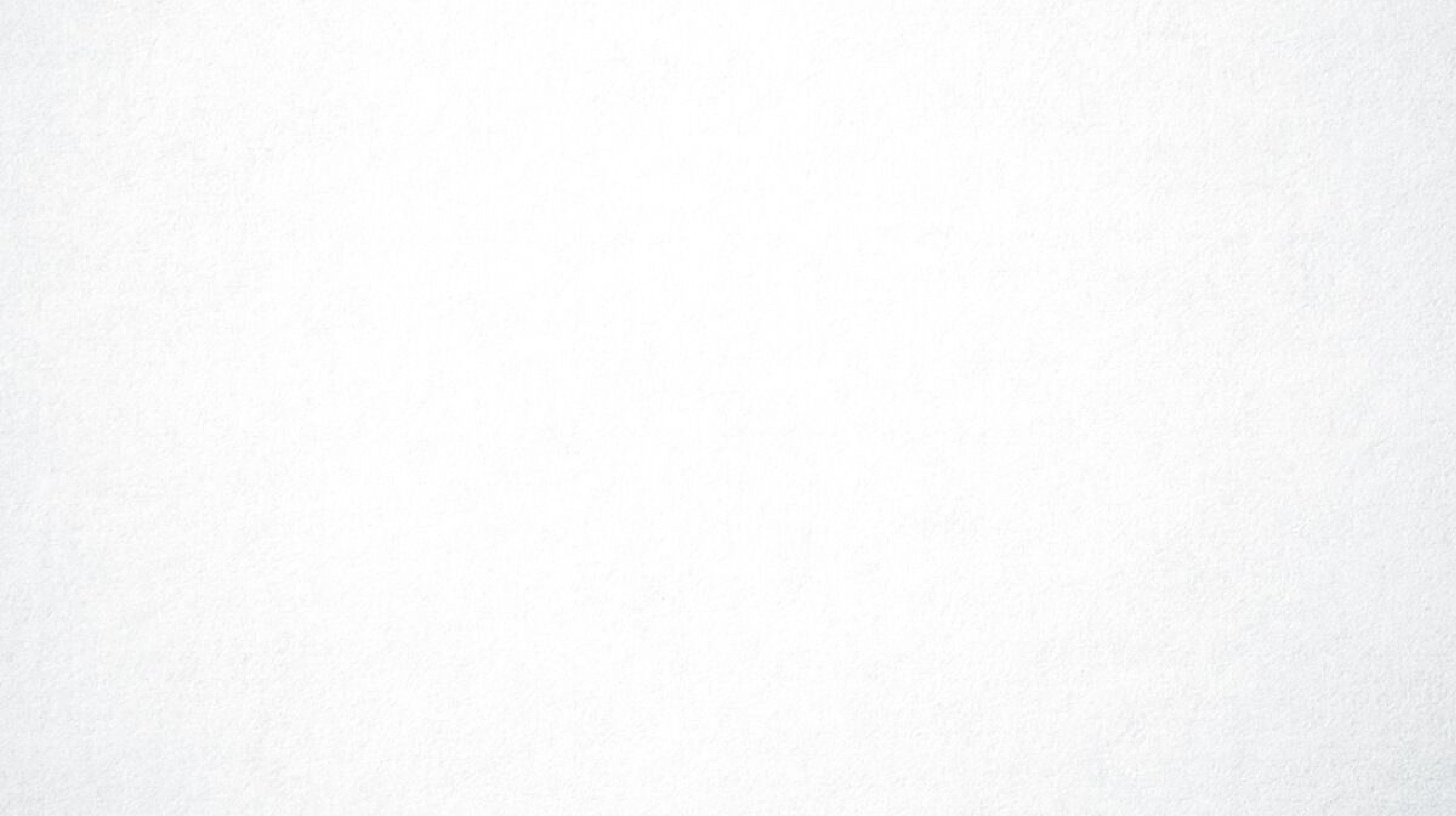 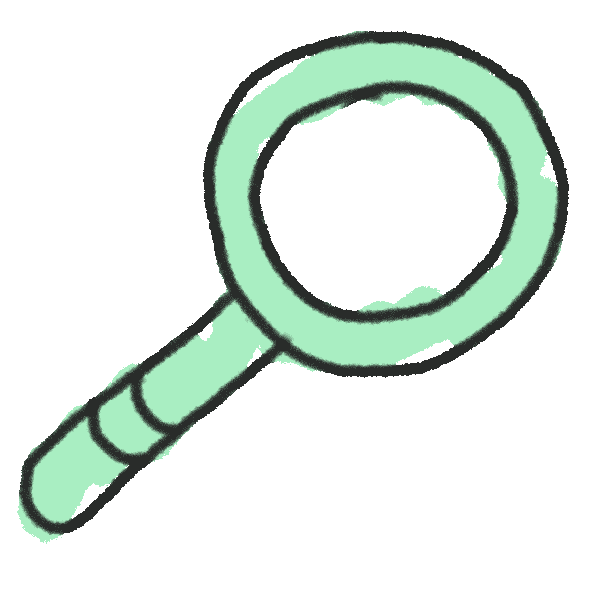 PARA FINALIZAR
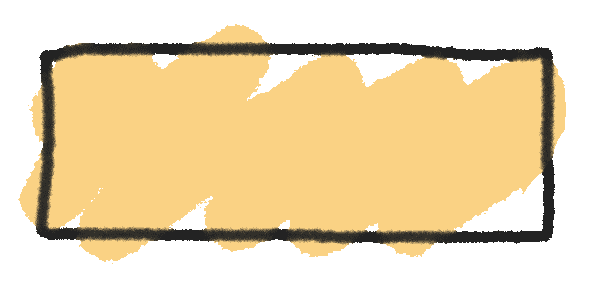 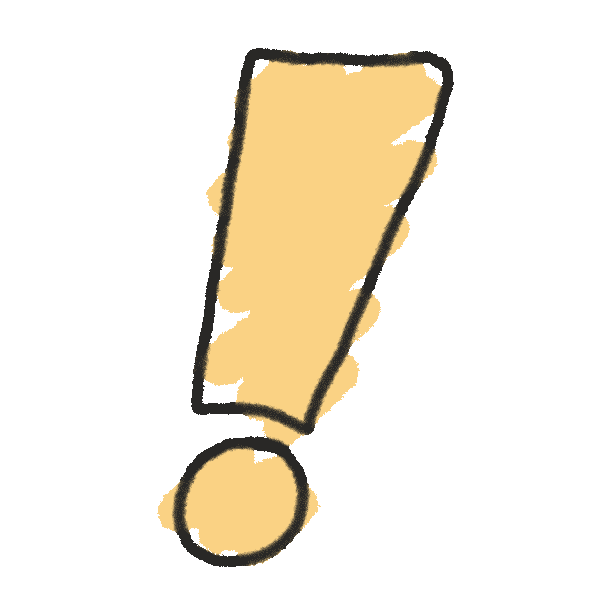 +
INFO
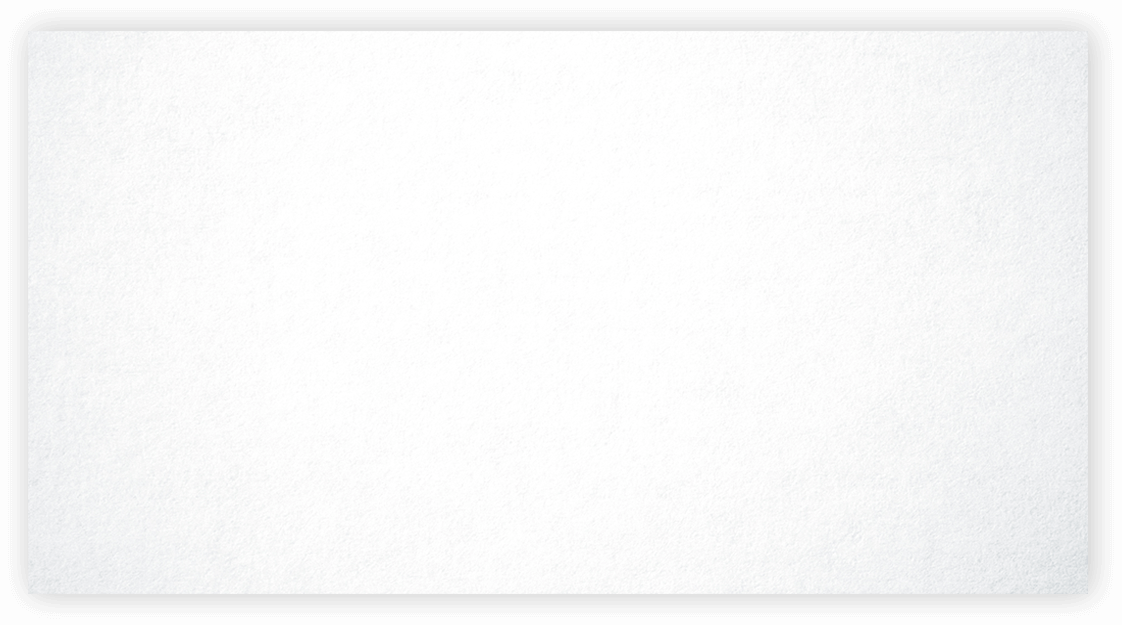 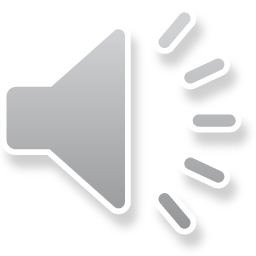 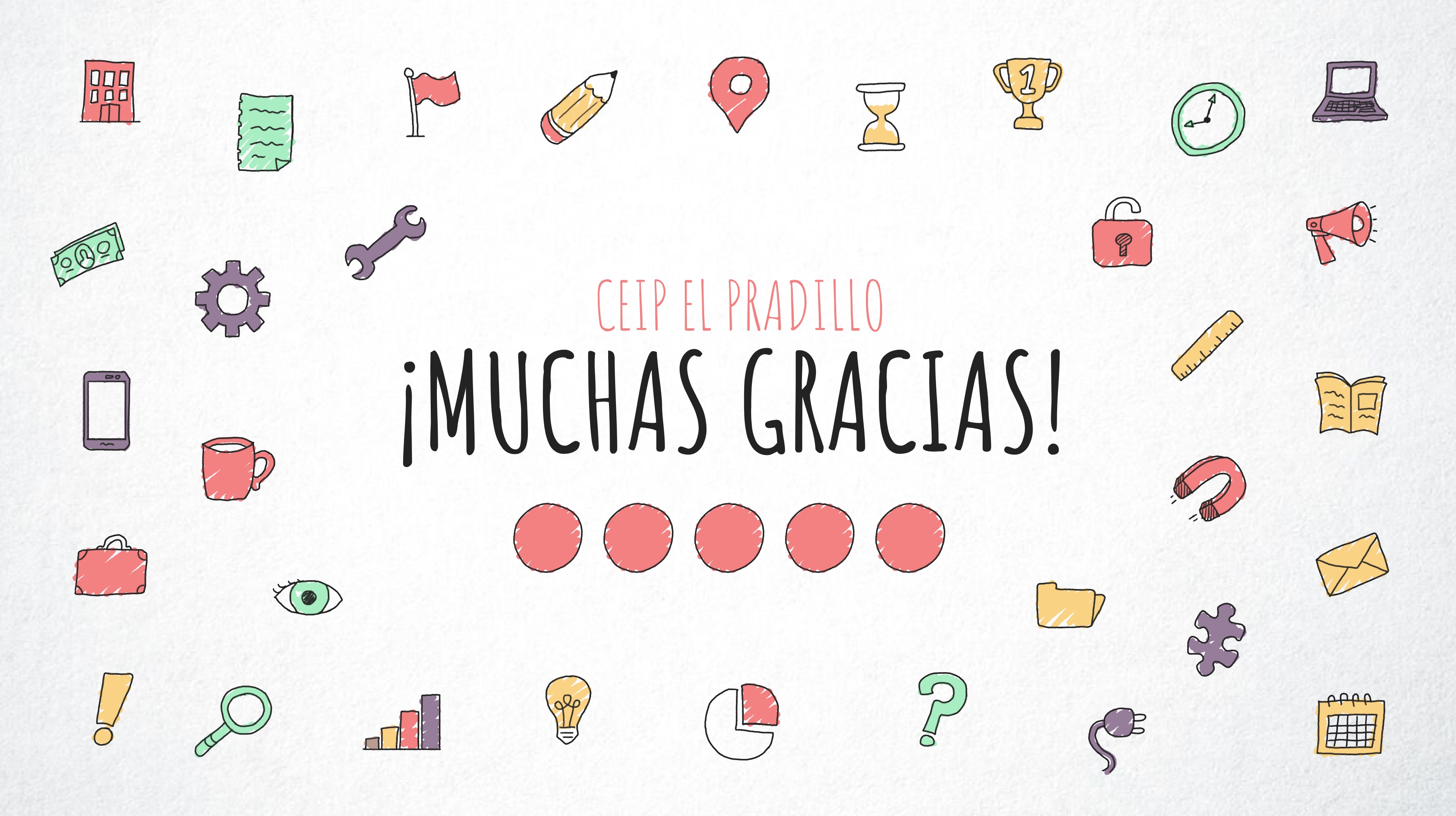 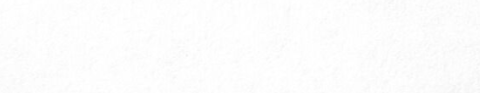